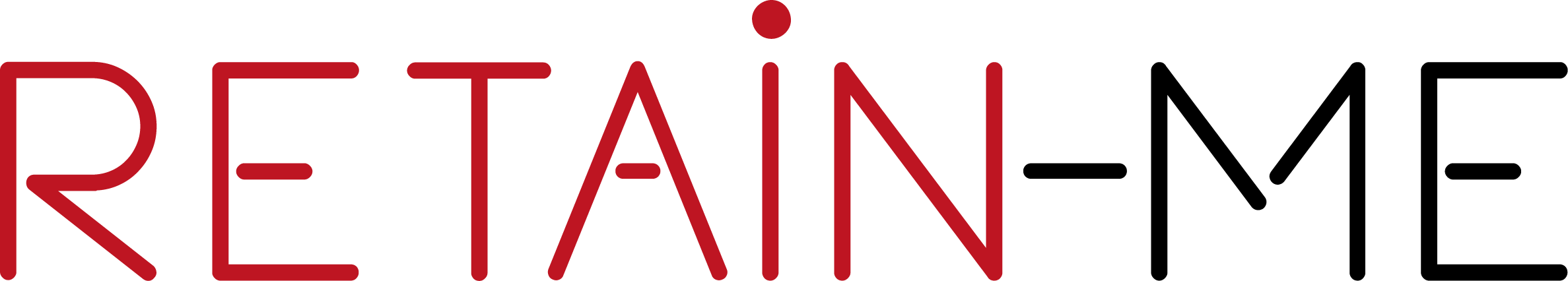 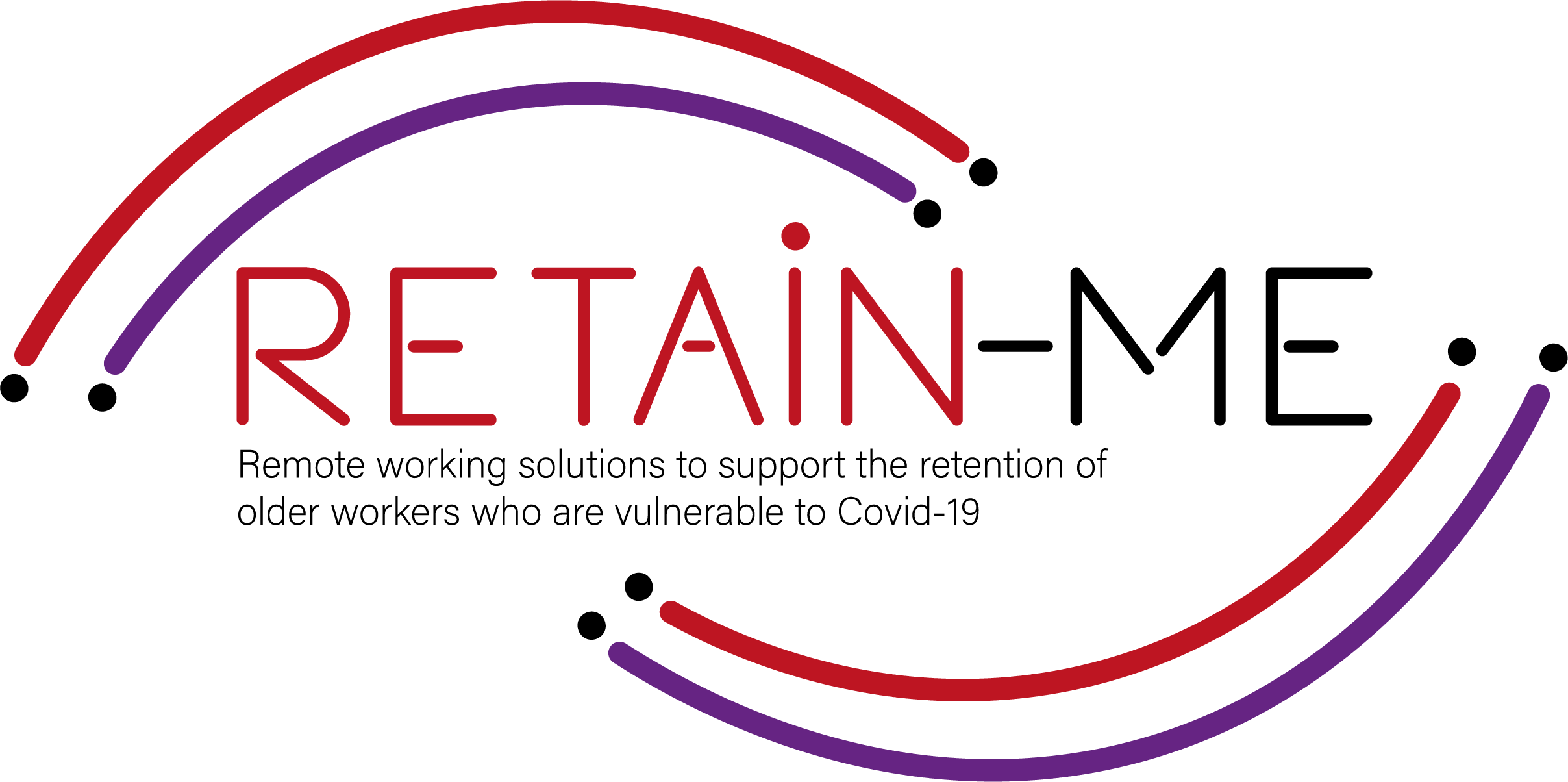 BLI MER ANPASSNINGSBAR TILL FÖRÄNDRINGARI DISTANSARBETE
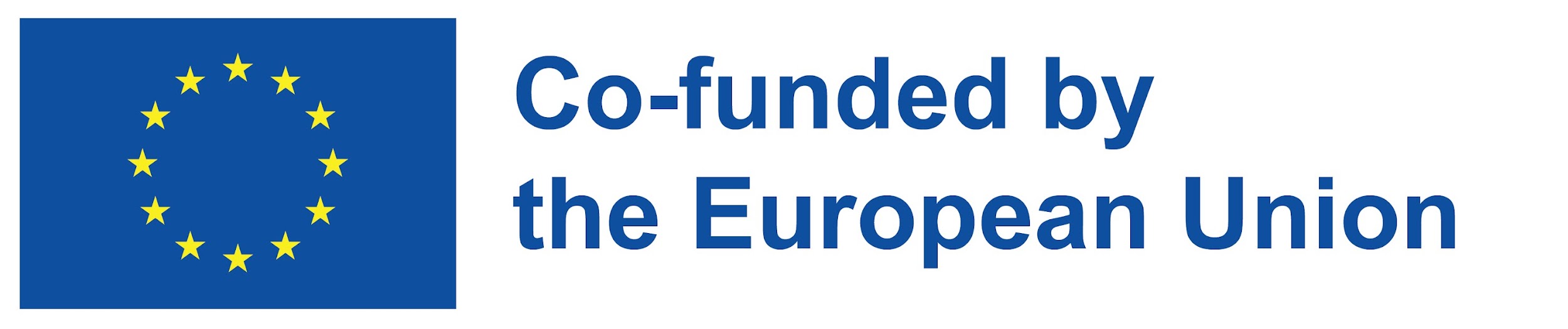 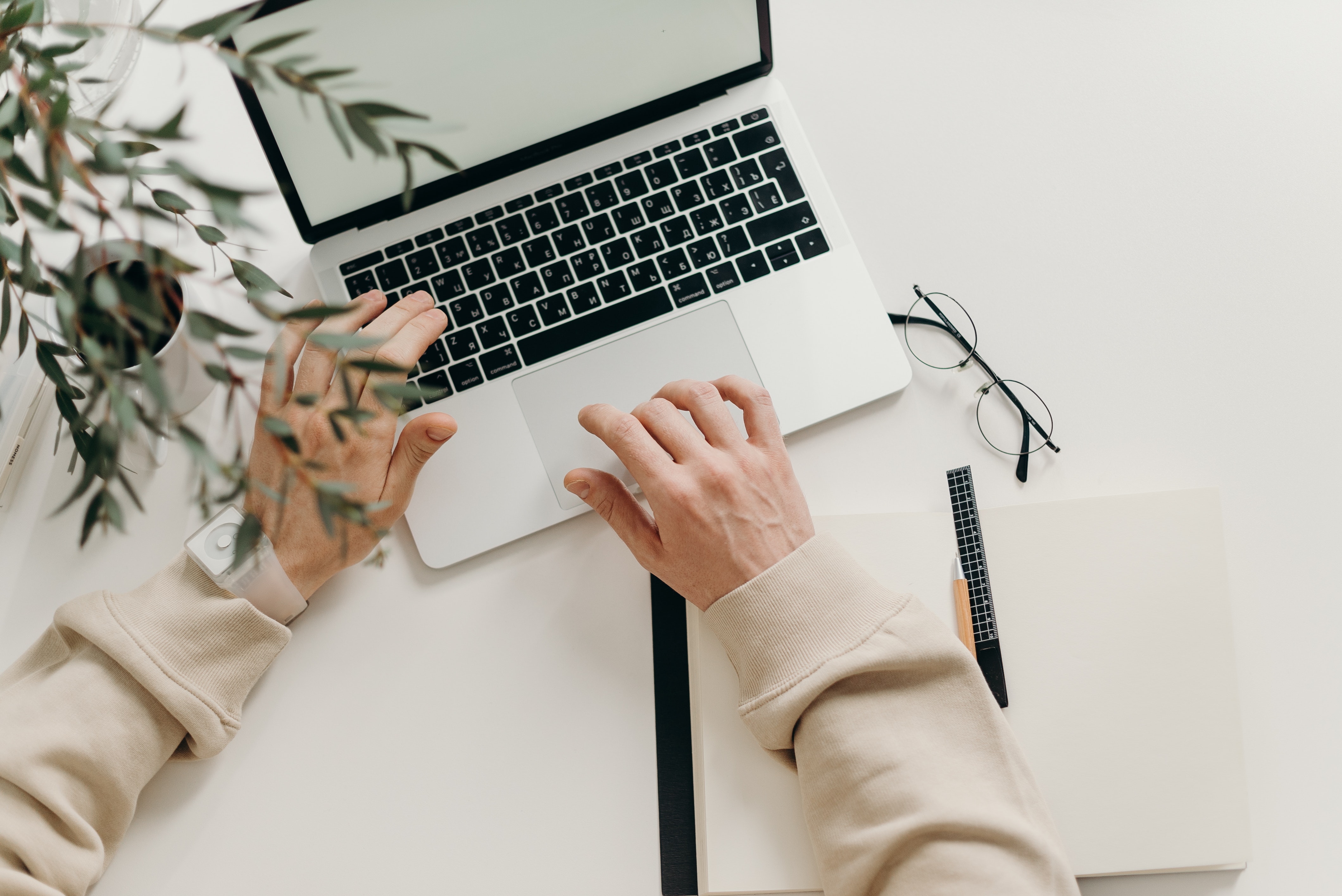 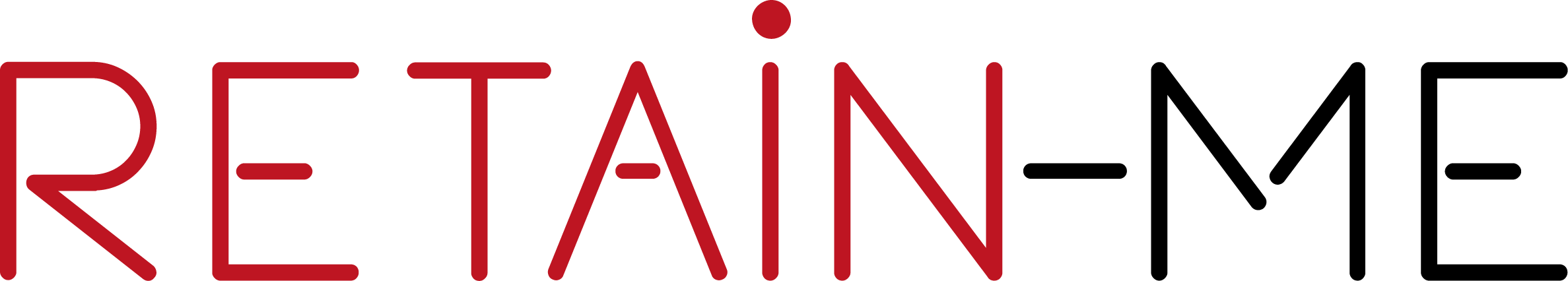 AKTIVITET 1
Definiera distansarbete
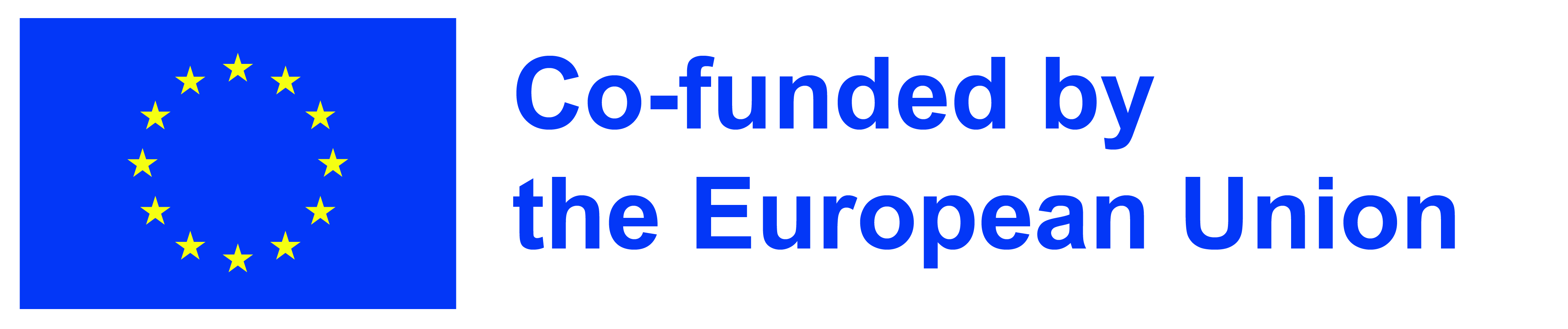 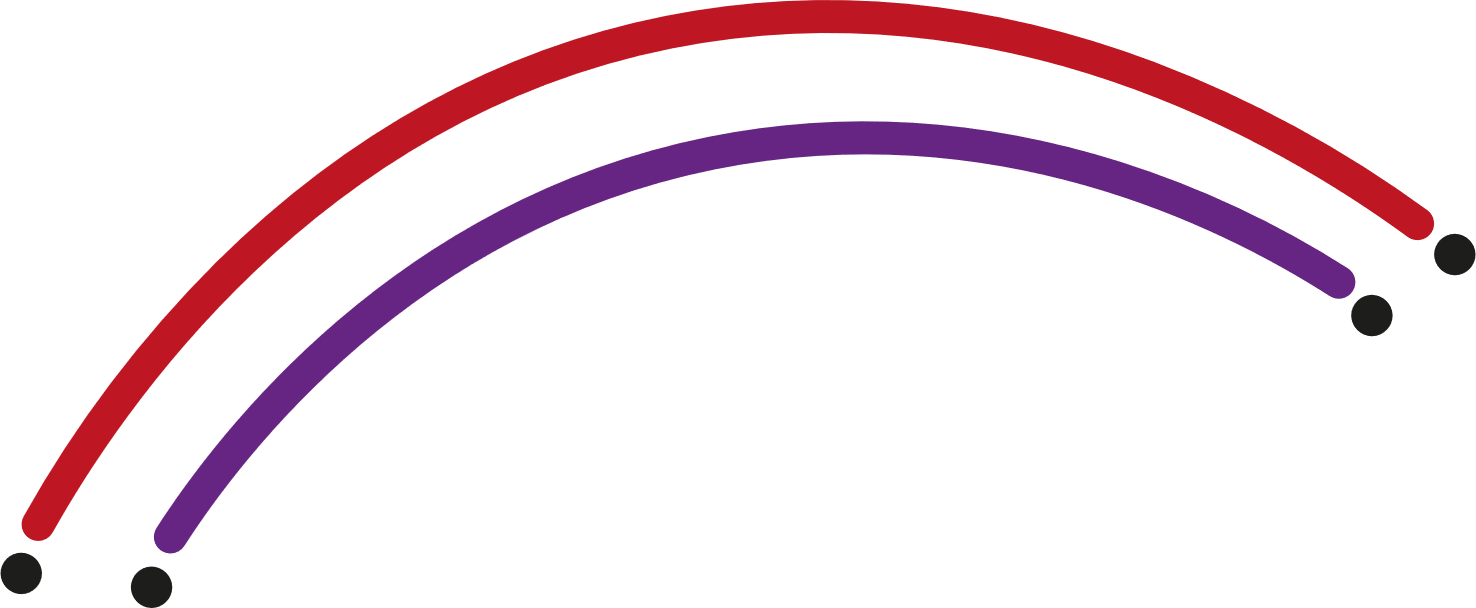 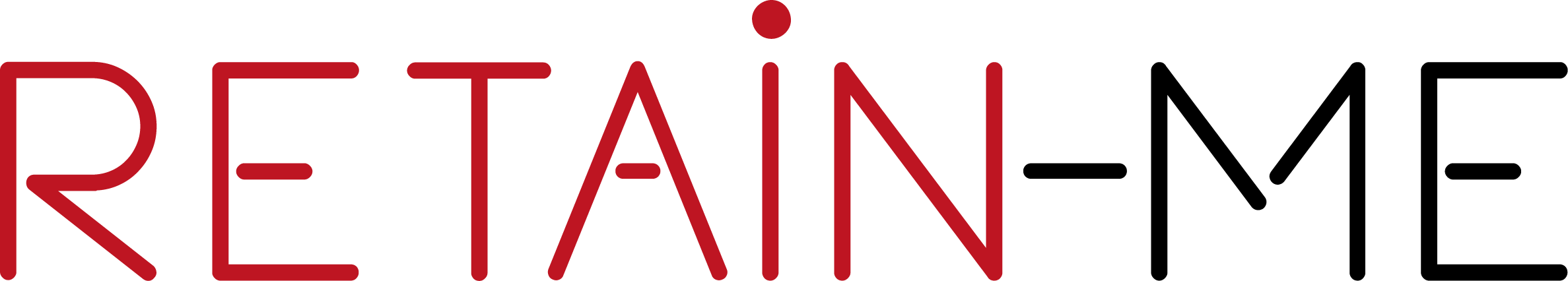 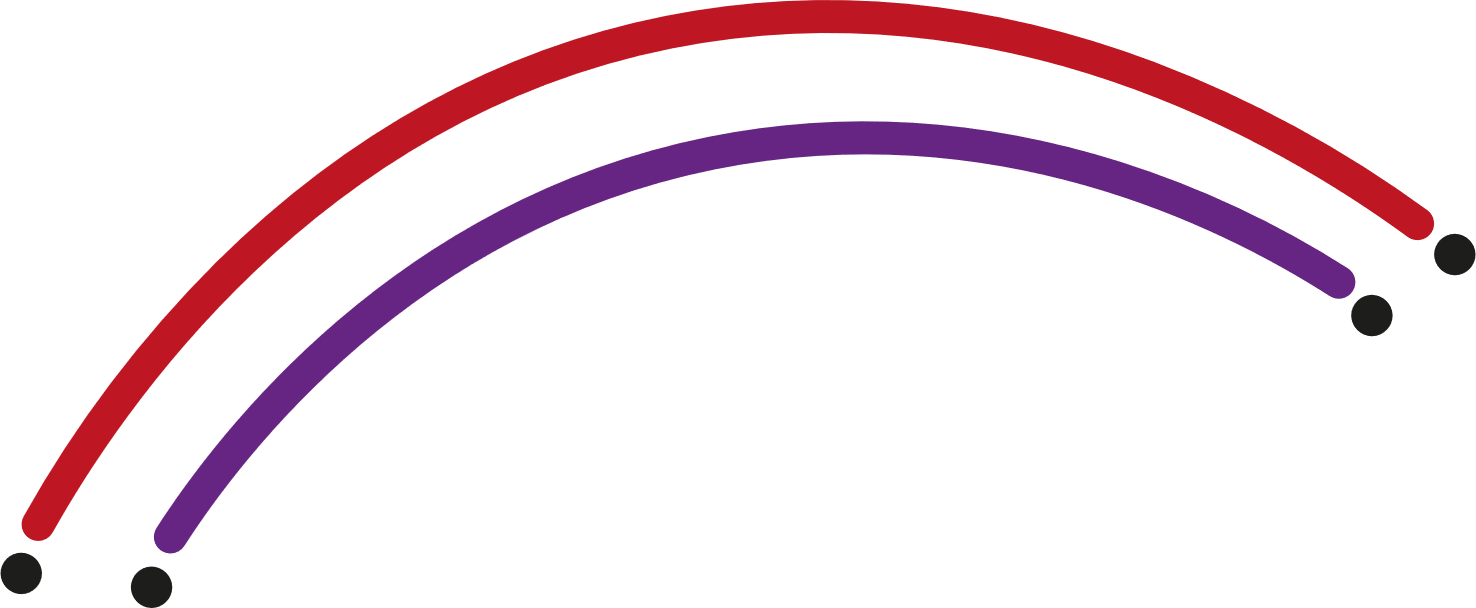 Definiera distansarbete
Vad betyder distansarbete?
Kan du ge ett exempel?
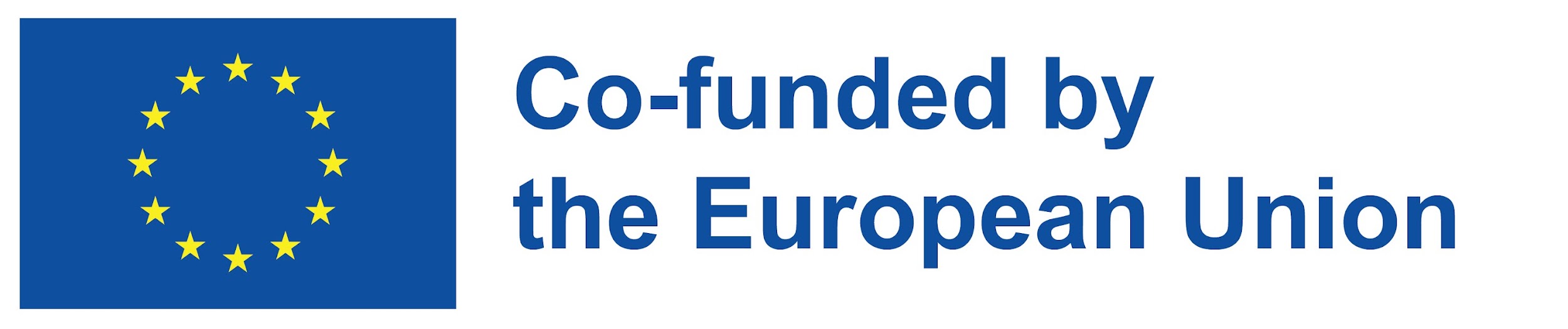 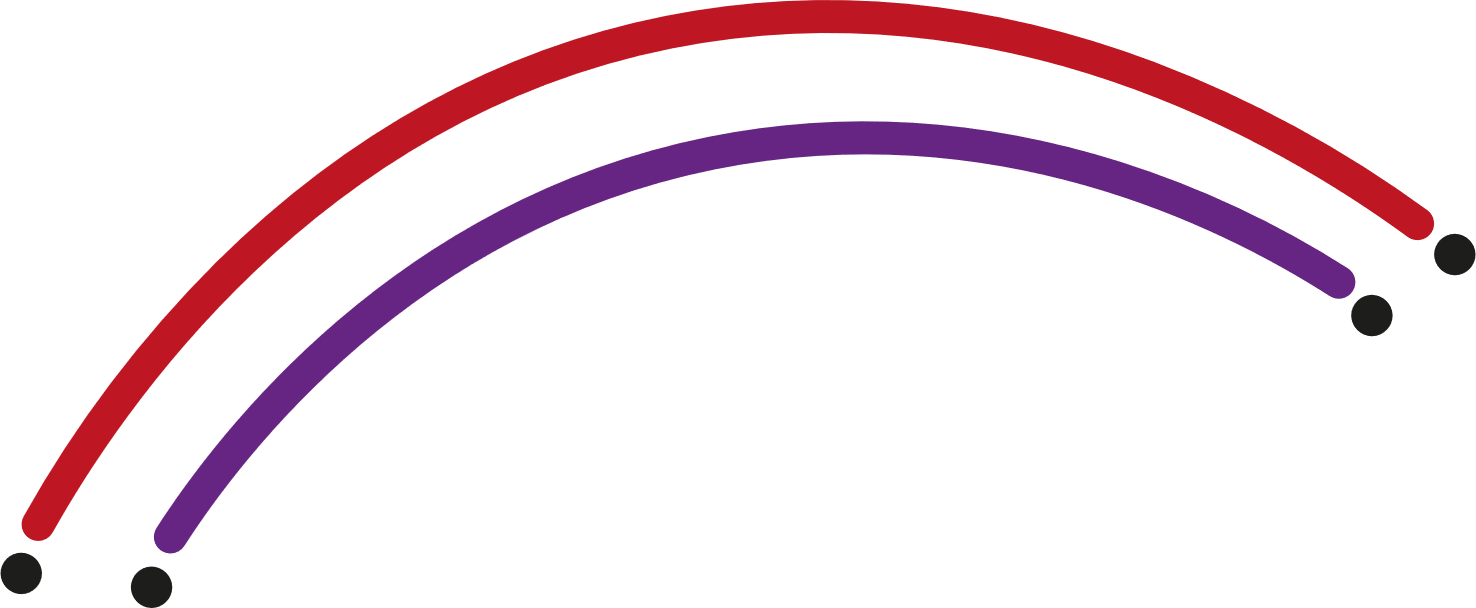 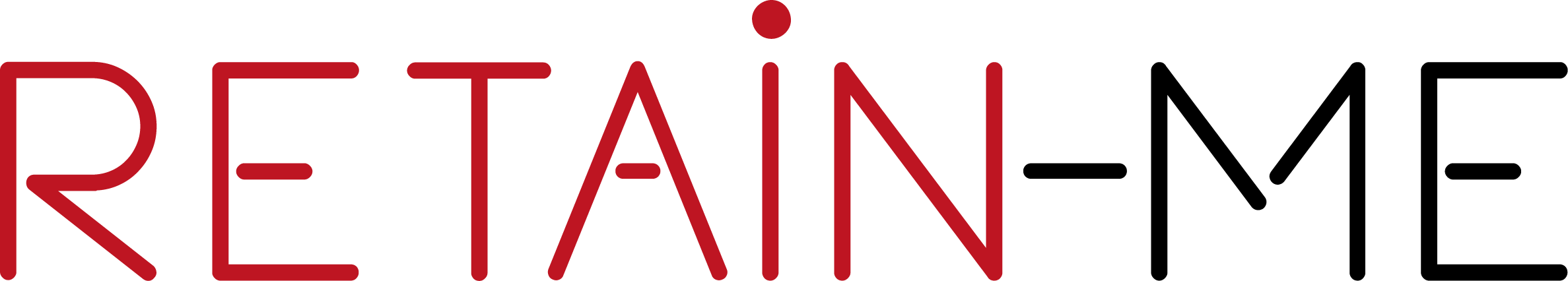 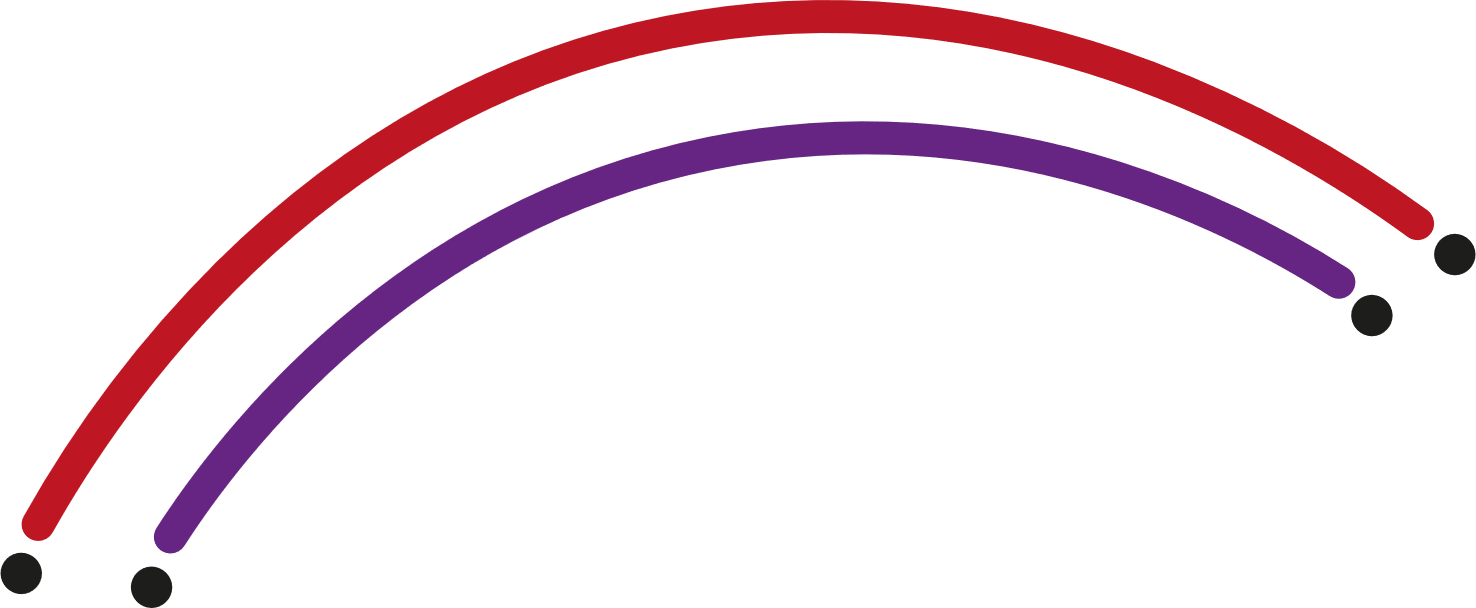 Definiera distansarbete
När vi arbetar på distans gör vi vårt jobb på en plats utanför vår arbetsgivares officiella arbetsplats. 
Sådana miljöer kan vara andra kontor, en cafeteria, vårt hem, en park etc.
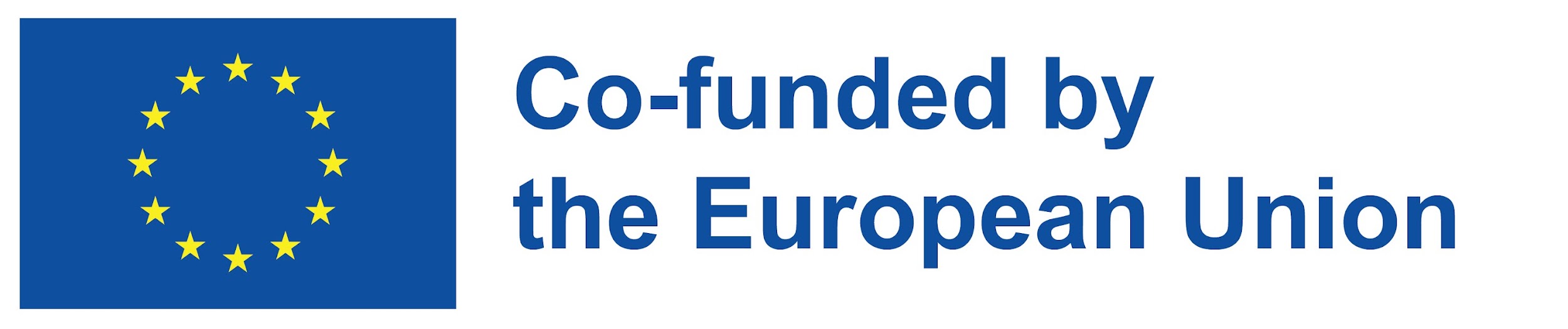 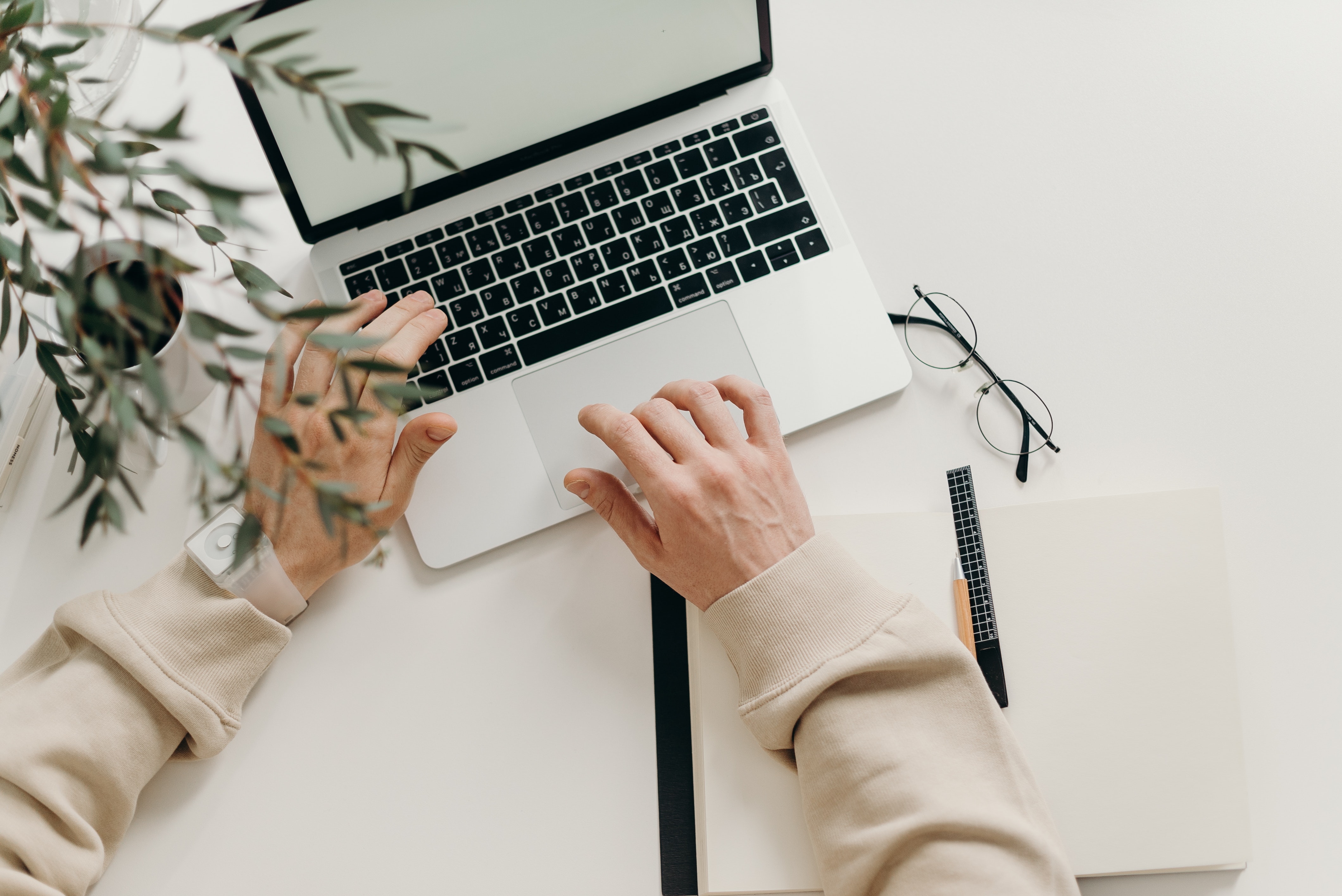 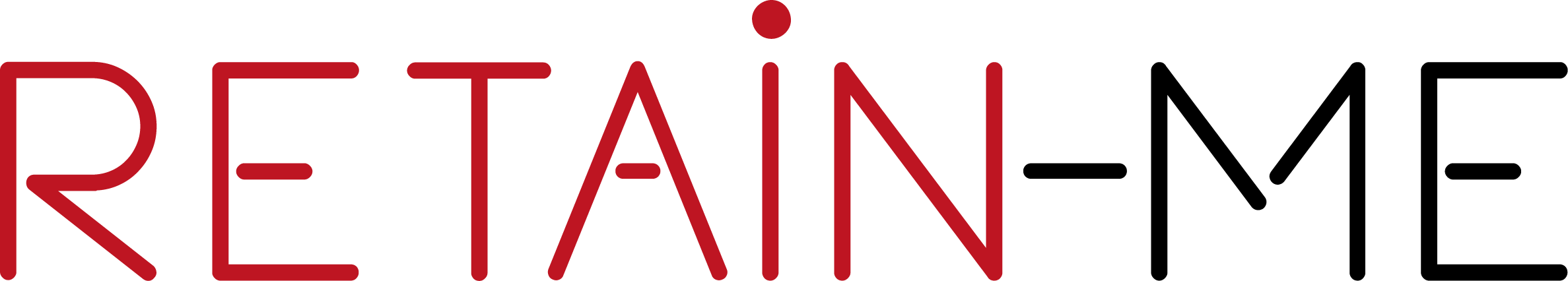 AKTIVITET 2
Fördelar med distansarbete
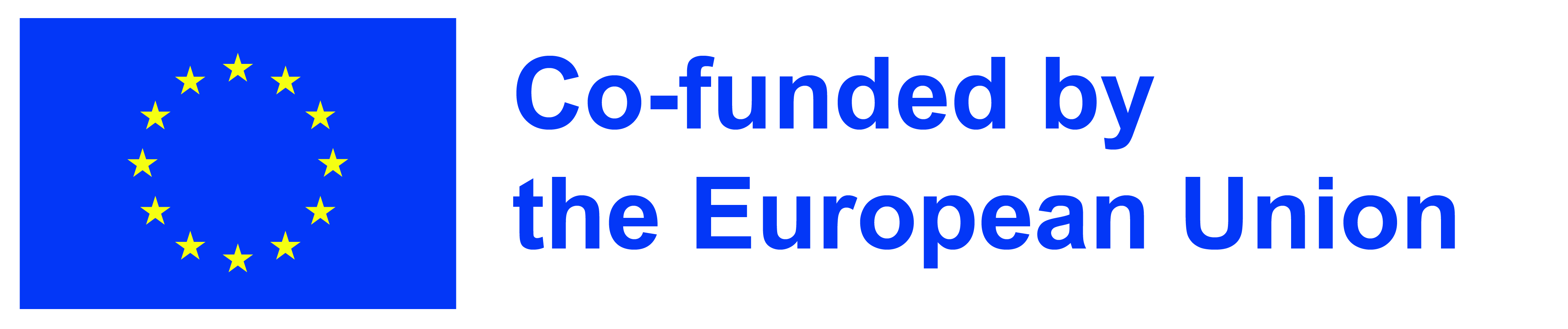 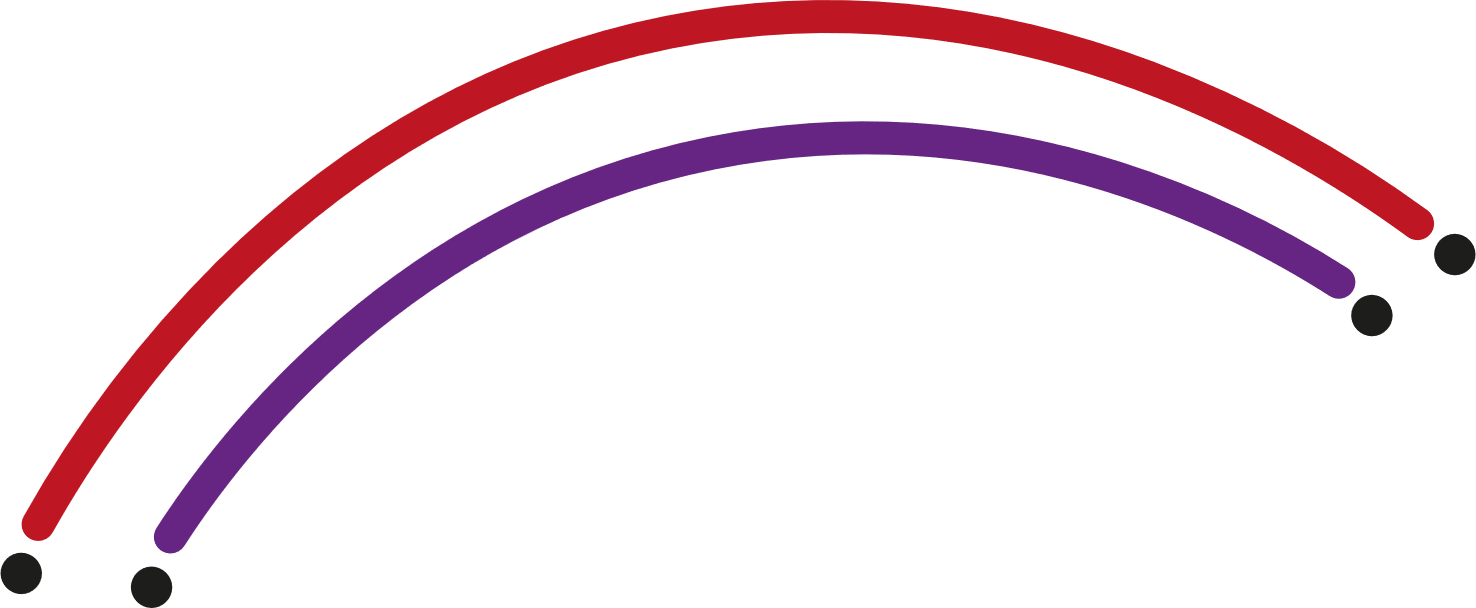 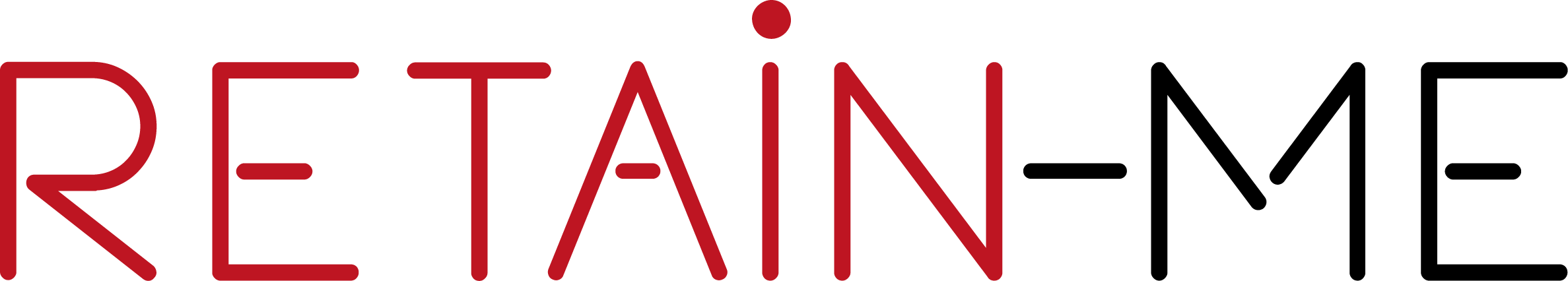 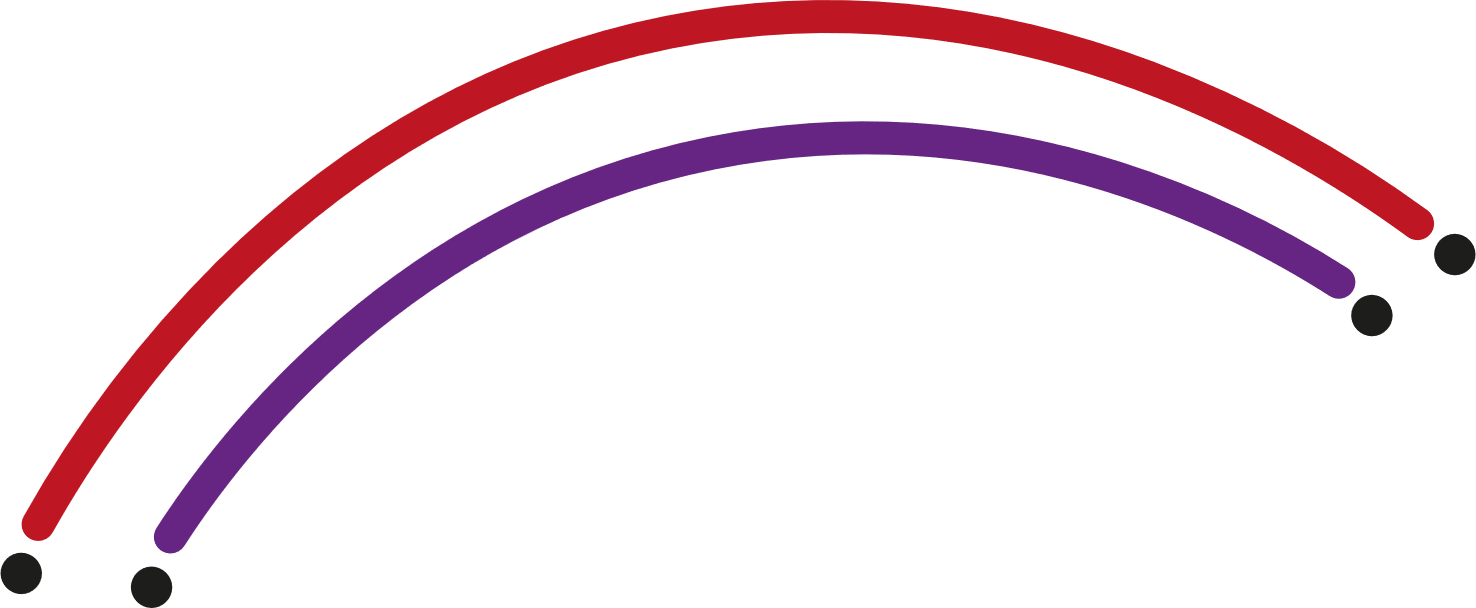 Fördelar med distansarbete
Finns det fördelar med att arbeta hemifrån?
Utveckla gärna.
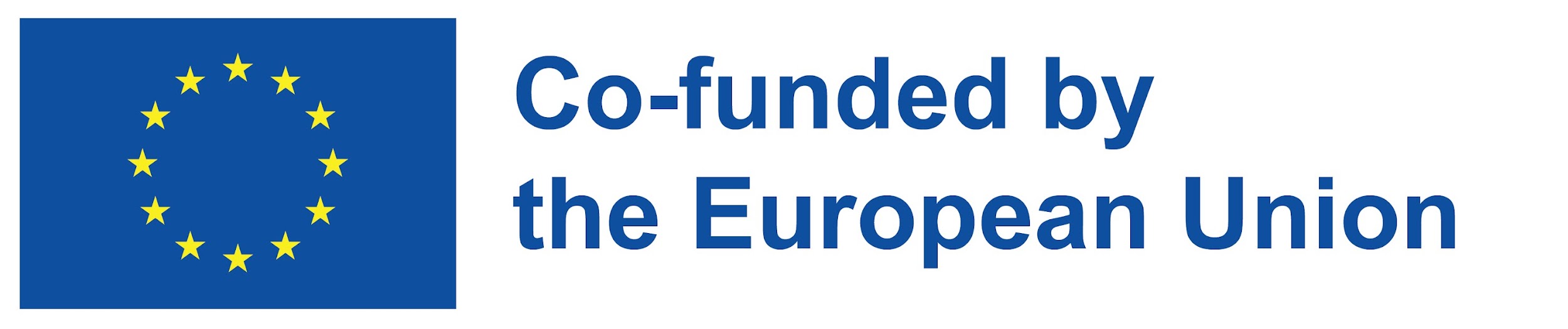 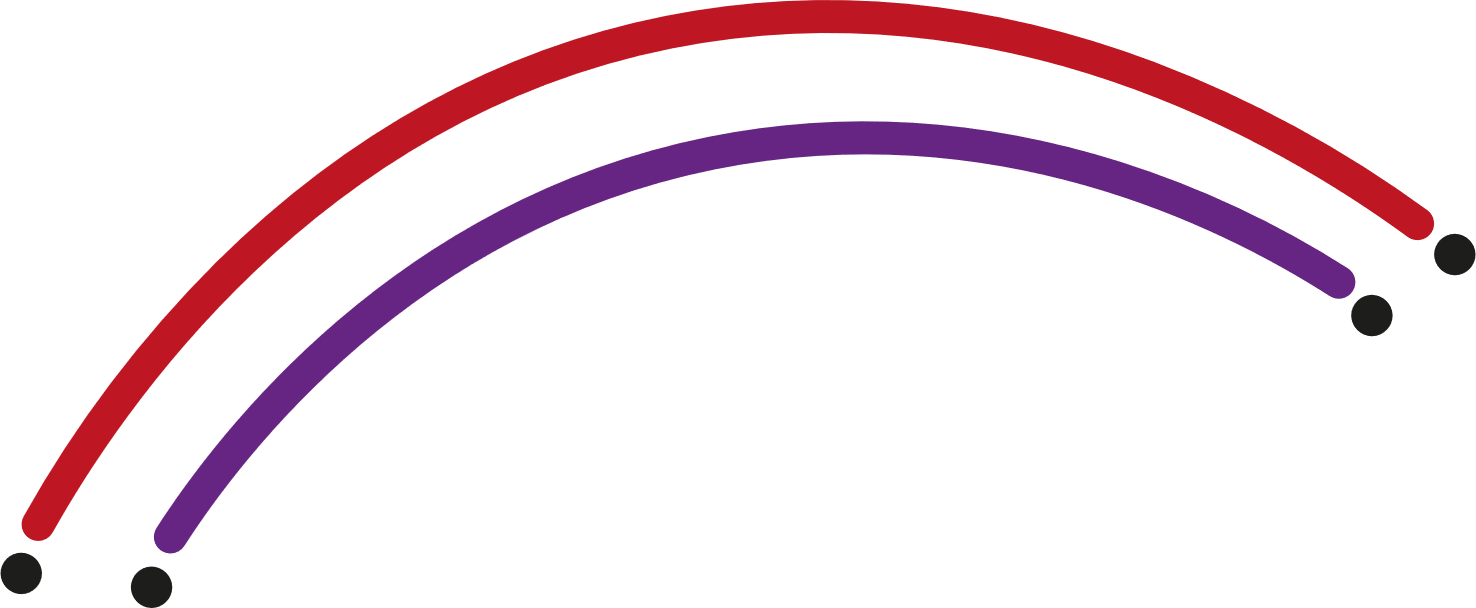 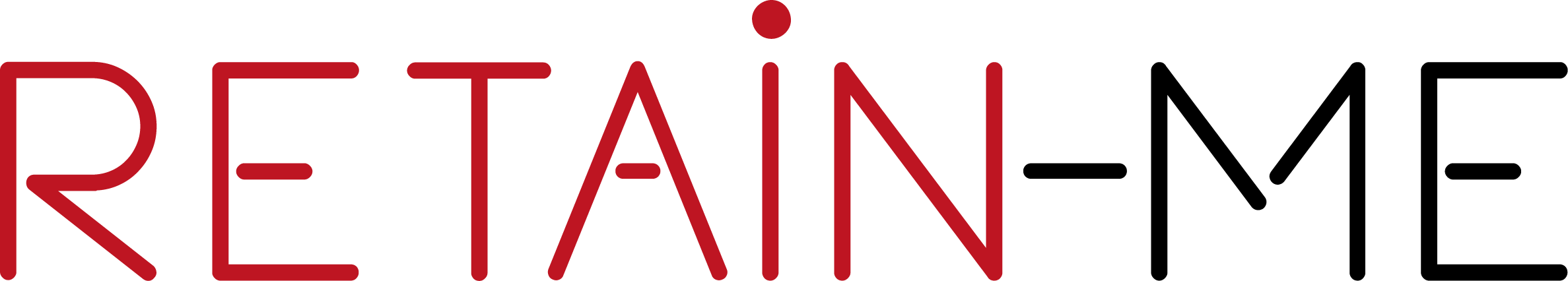 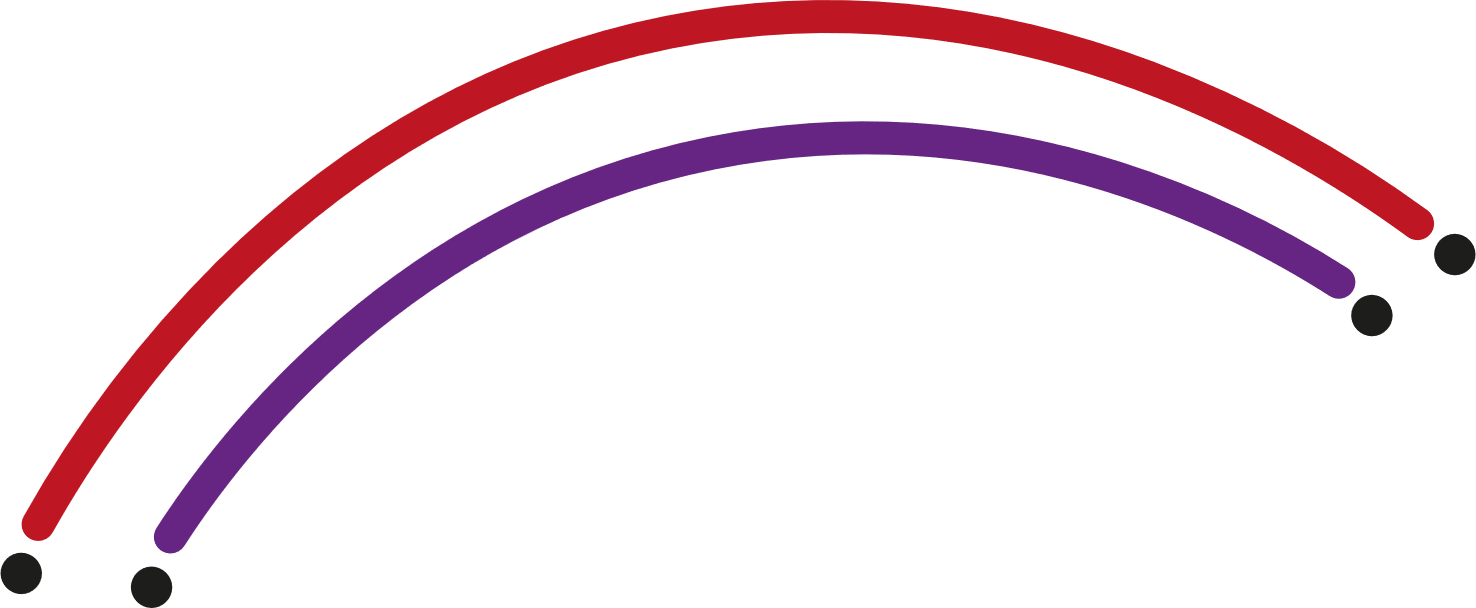 Fördelar med distansarbete
Var mer flexibel 
Få frihet över arbetsmiljön
Öka produktiviteten och prestandanivåerna
Undvik kontorspolicy 
Undvik trafik och folkmassor 
Spara pengar, minimera kostnader
Tillbringa mer tid med familjen
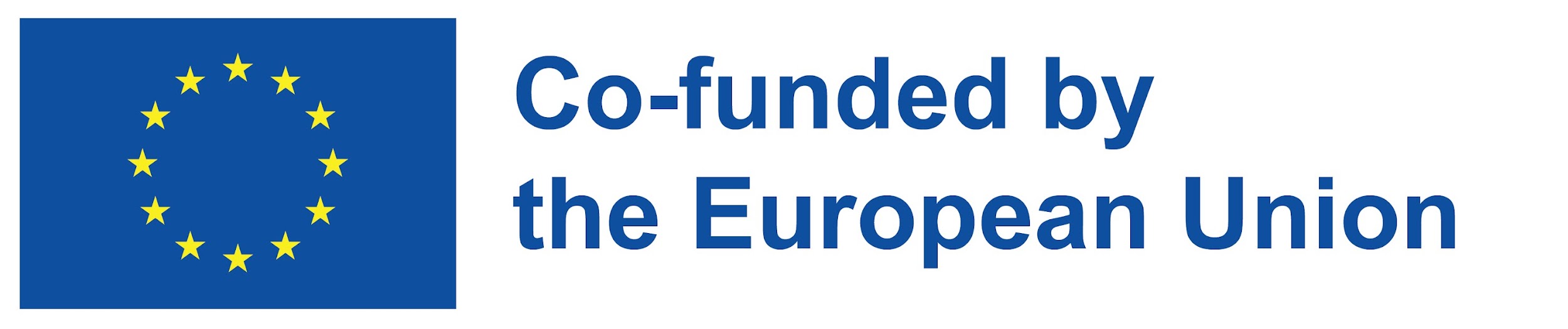 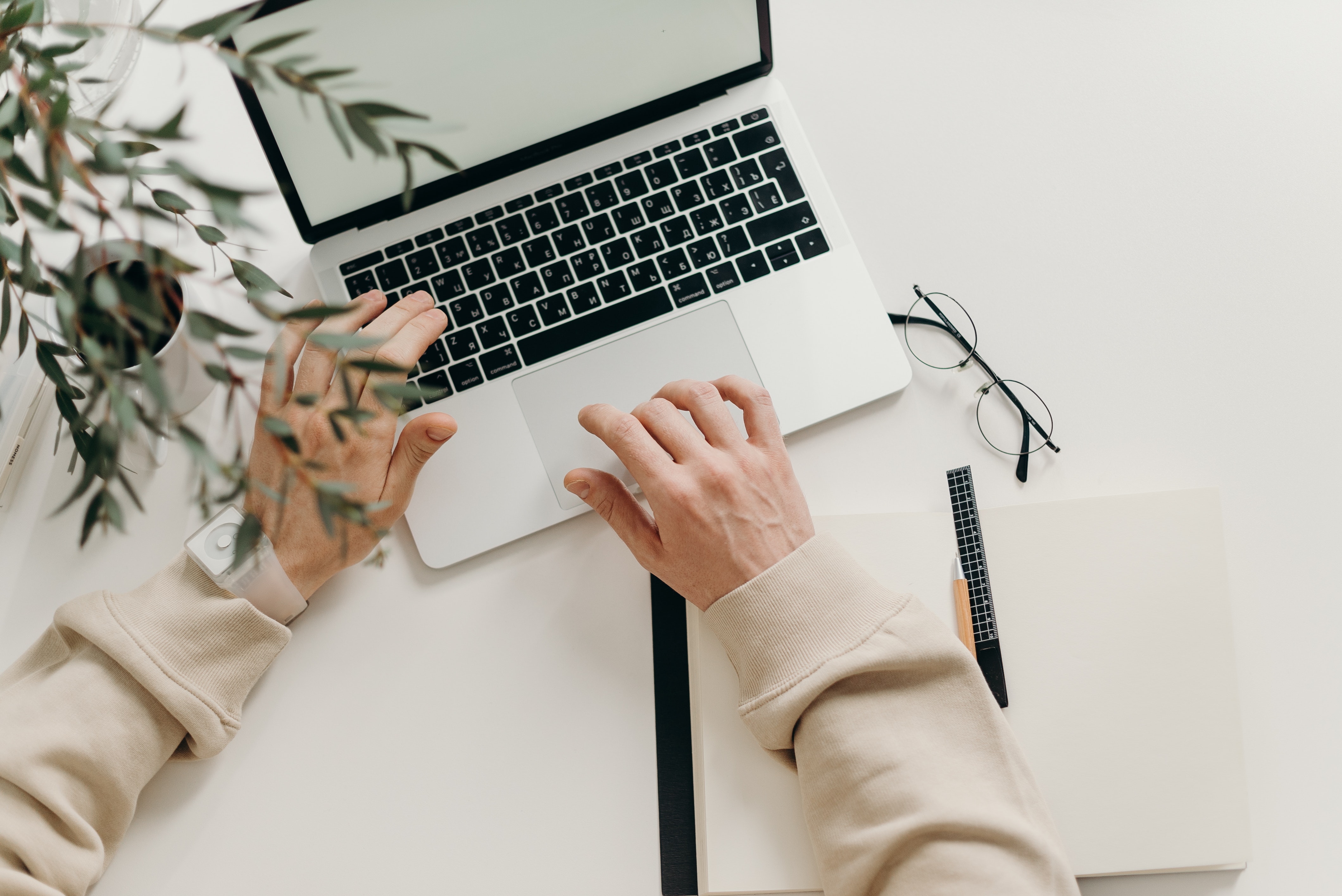 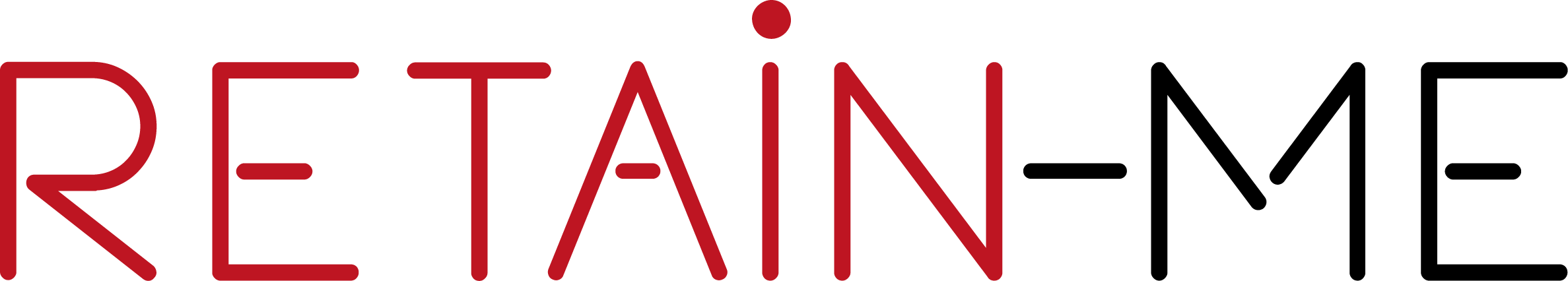 AKTIVITET 3
Utmaningar med distansarbete
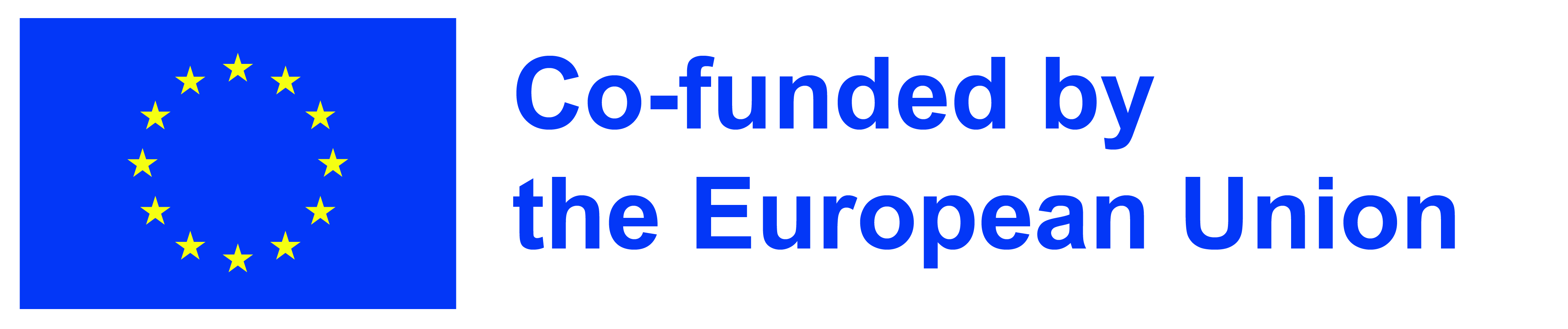 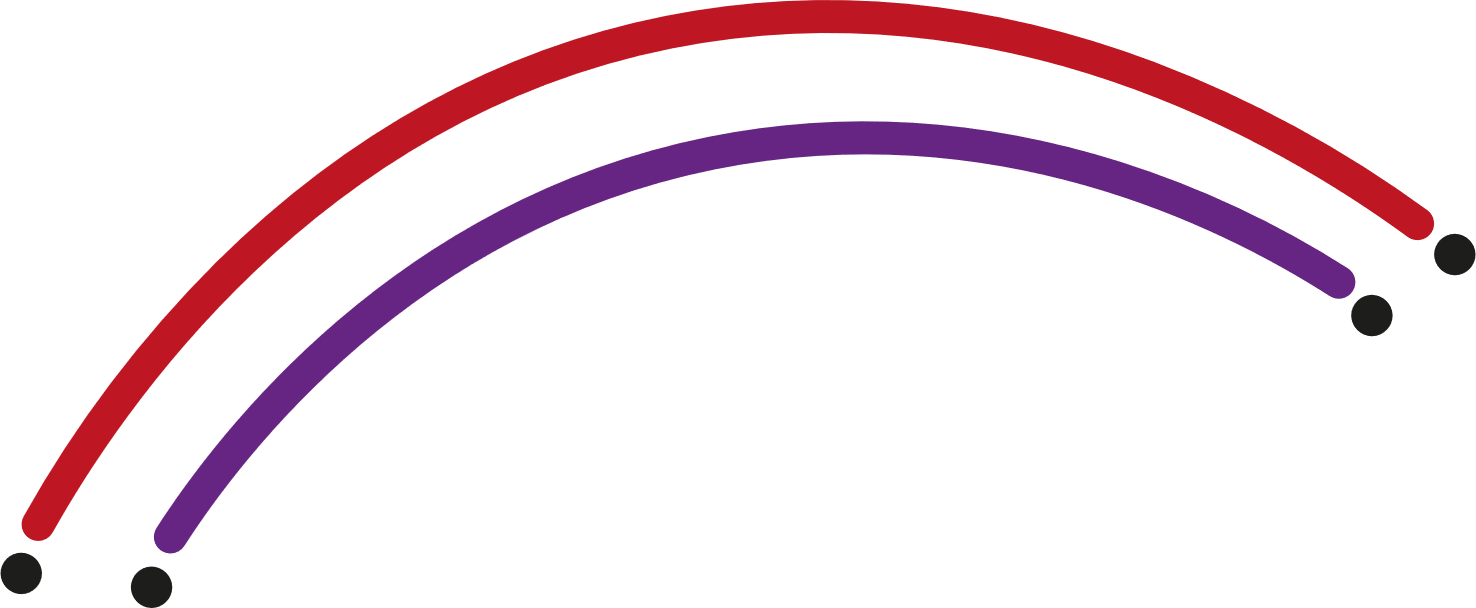 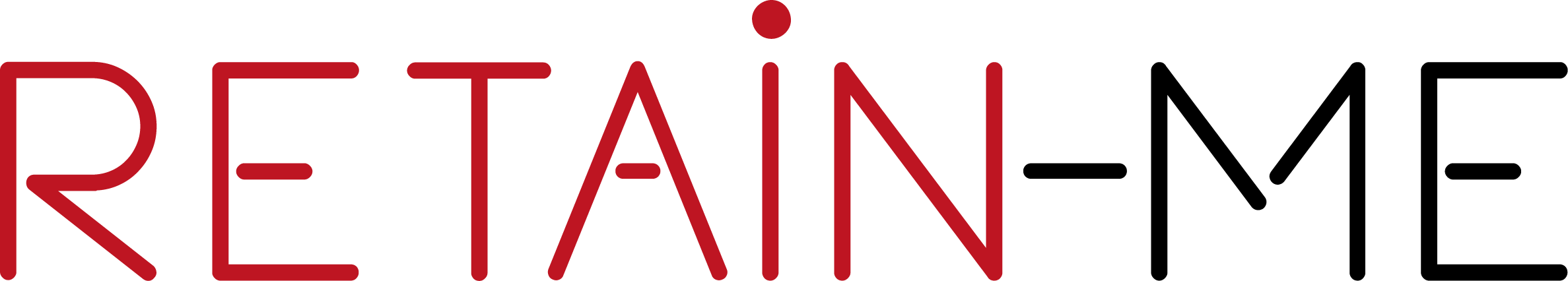 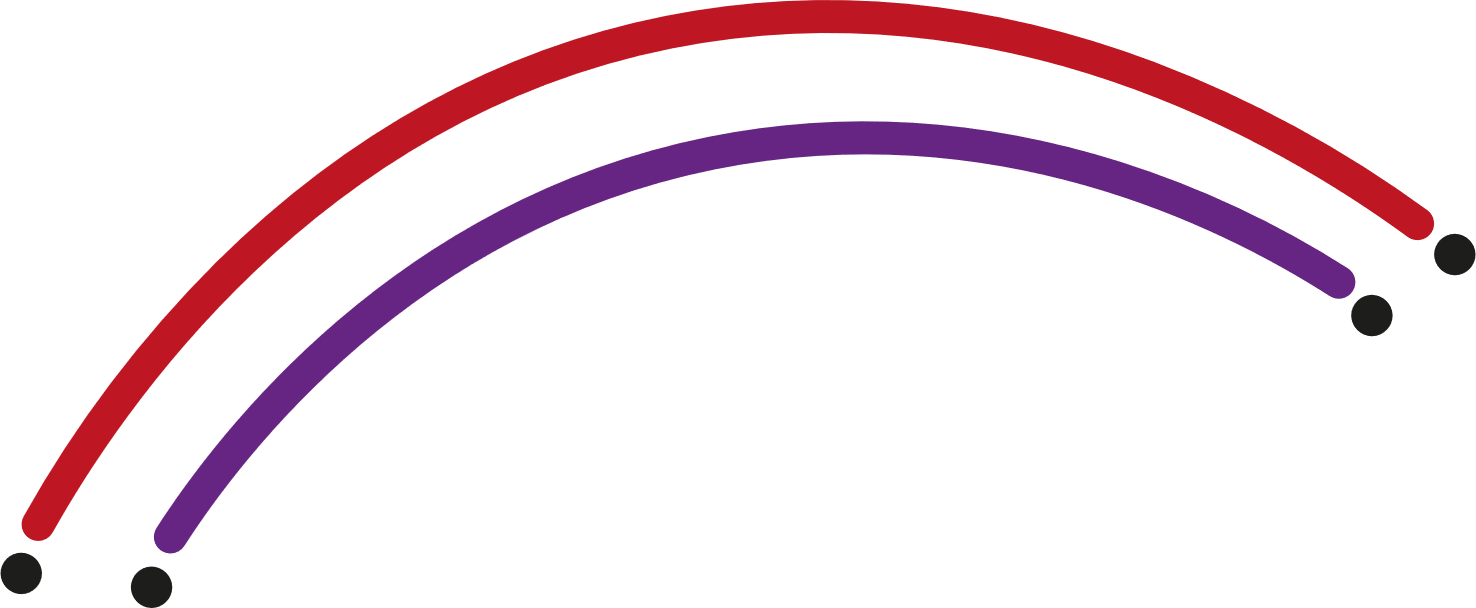 Utmaningar med distansarbete
Finns det utmaningar med att arbeta på distans?
Utveckla gärna.
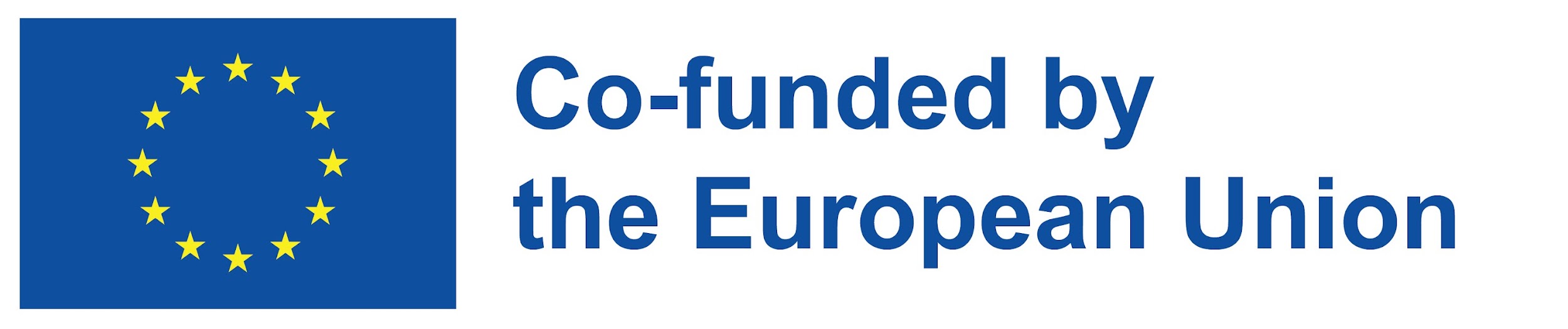 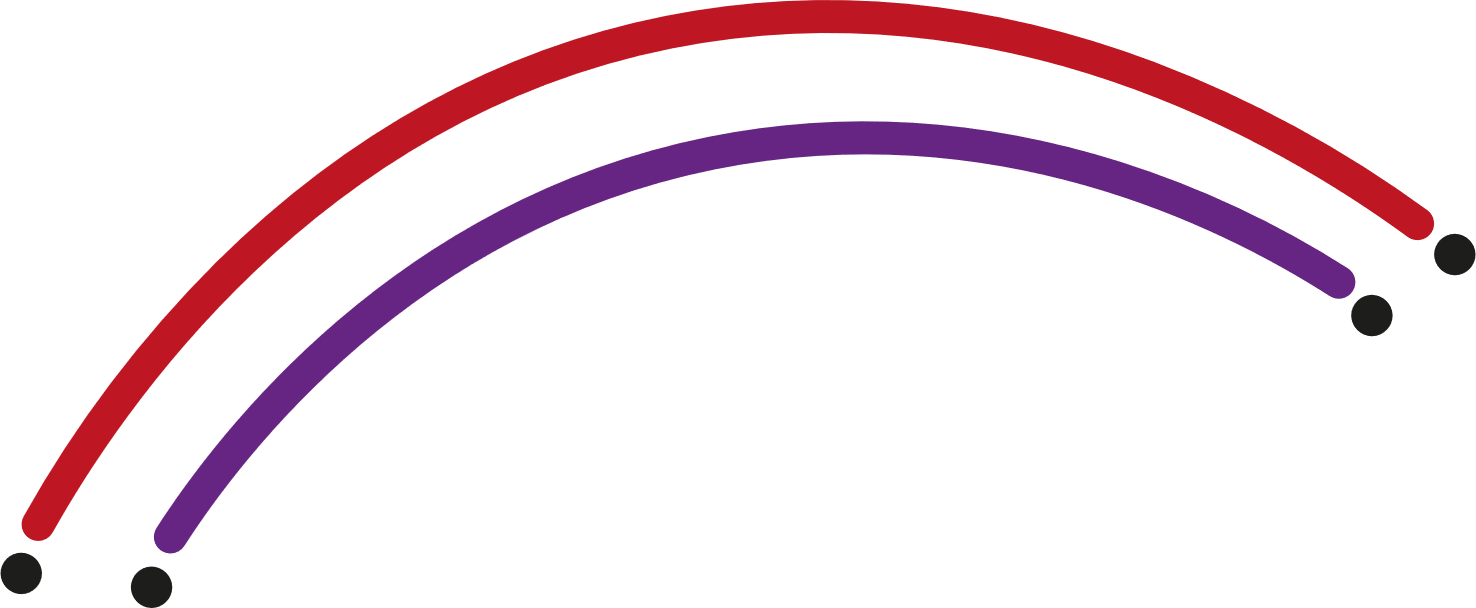 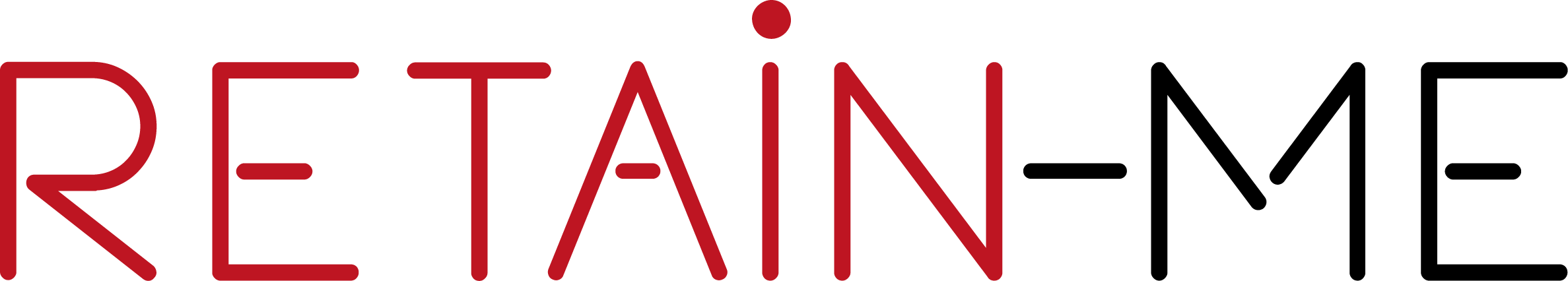 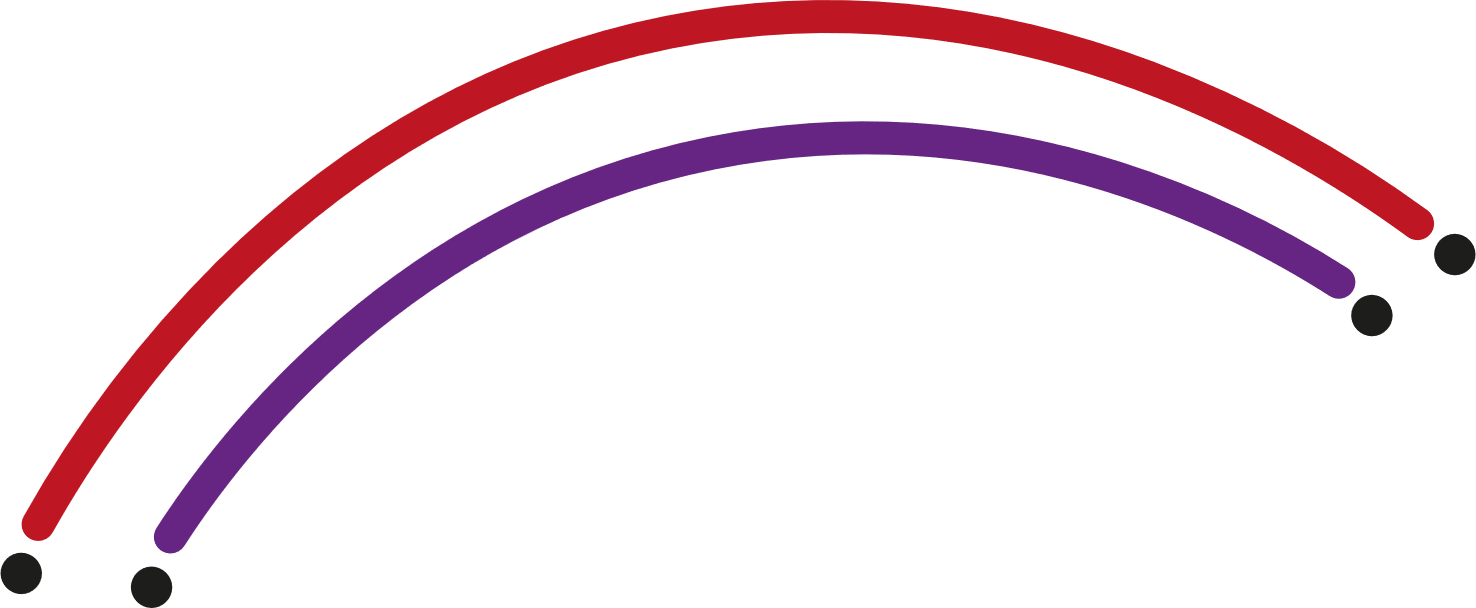 Utmaningar när det gäller att arbeta på distans
Brist på social kontakt och annat stöd, vilket leder till isolering och till och med depression
Frustrationer med familjemedlemmar som också kan arbeta hemma/vara hemma
Hälsoproblem/utmaningar på grund av dålig arbetsstationsinstallation
Obalans mellan arbete och fritid
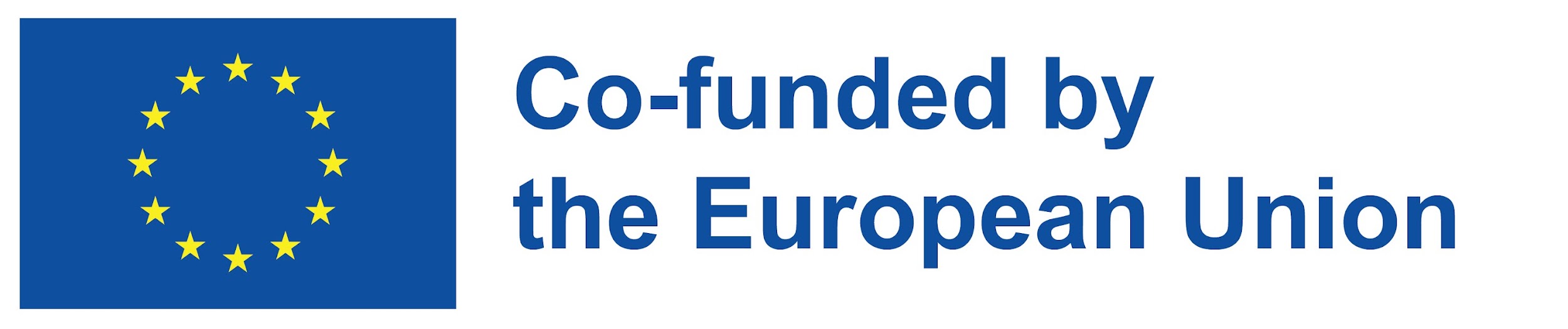 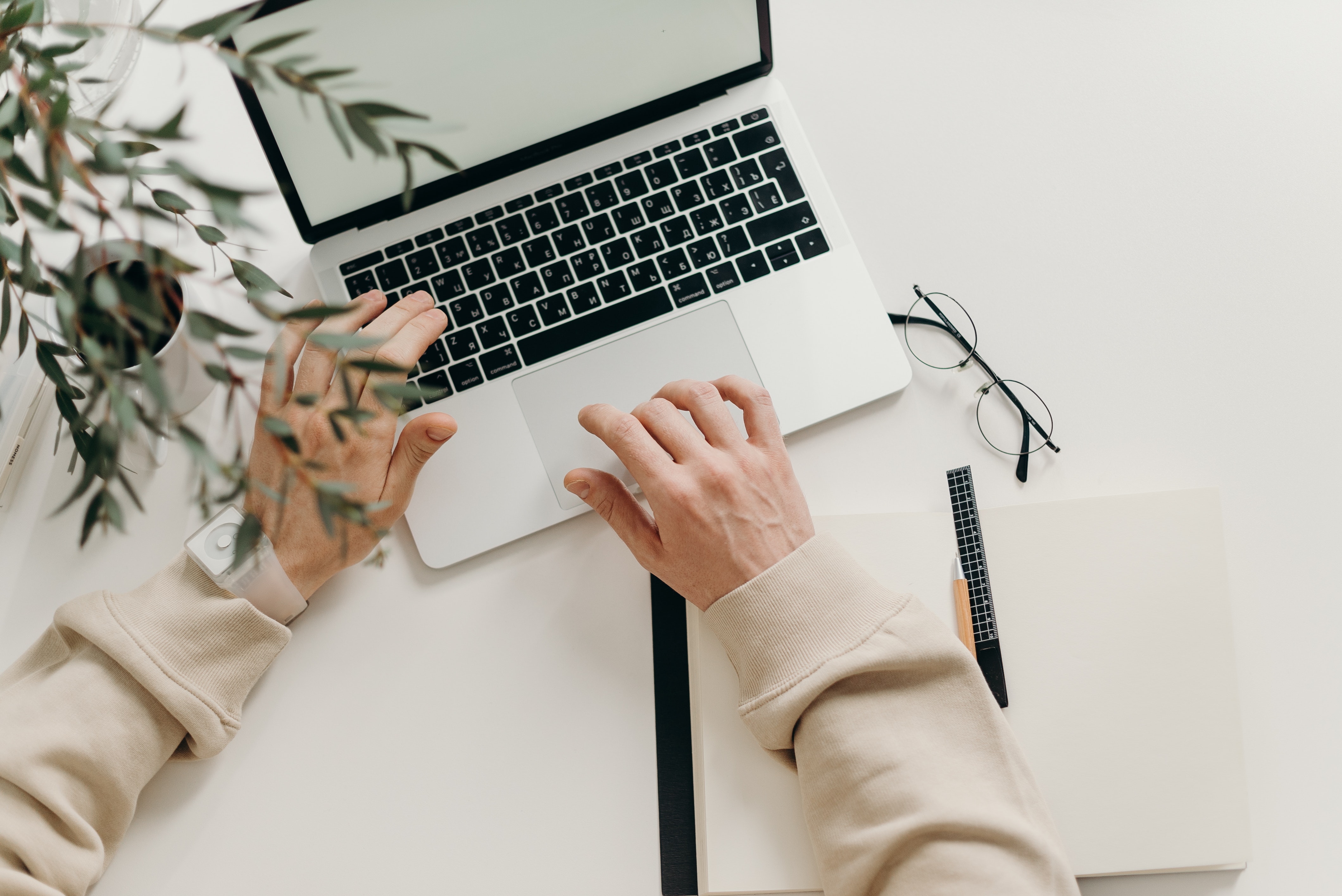 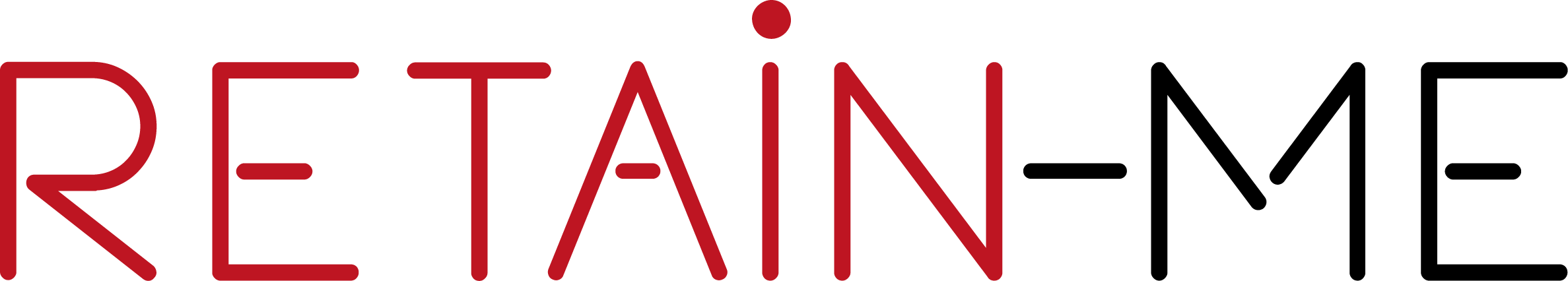 AKTIVITET 4
Hur kan man hantera utmaningar inom distansarbete?
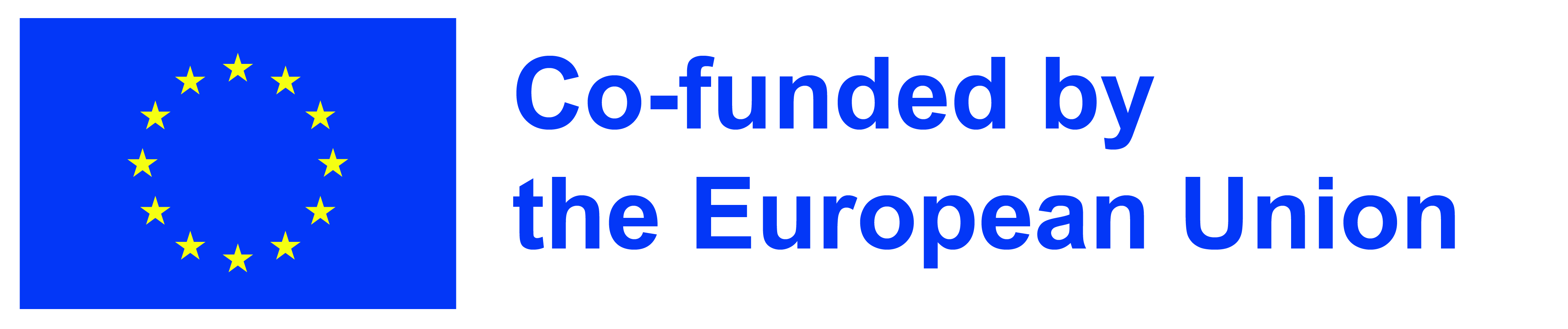 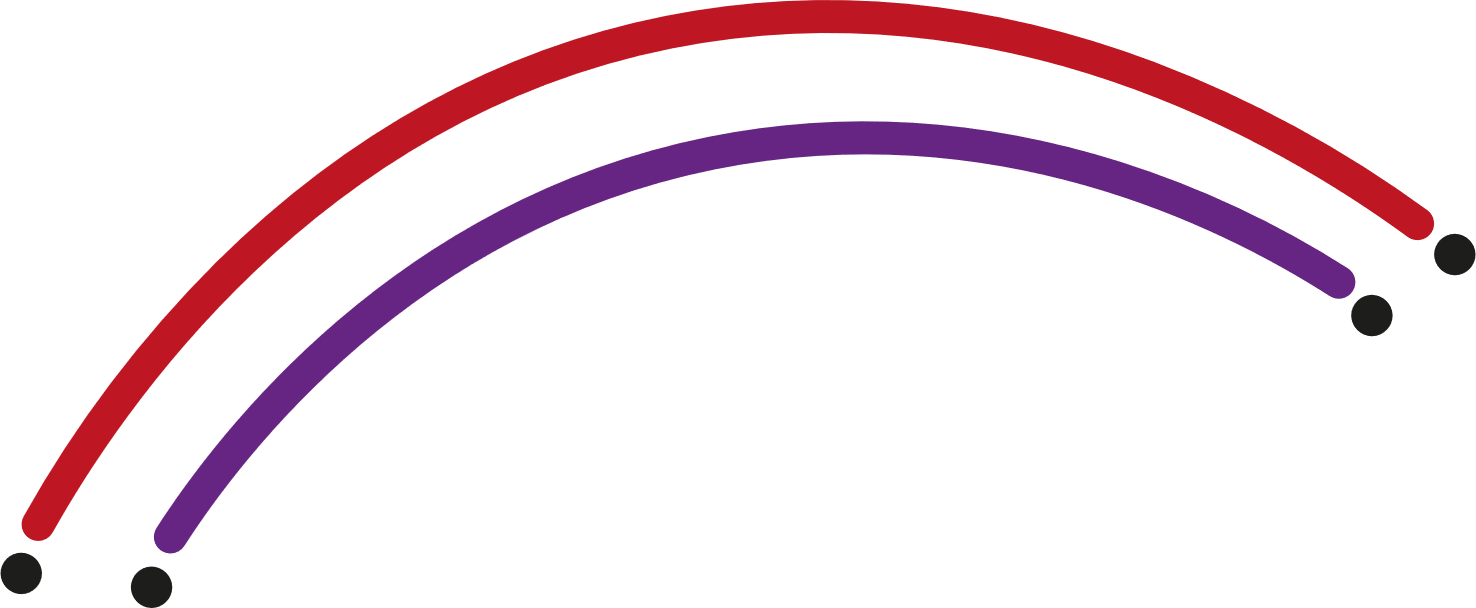 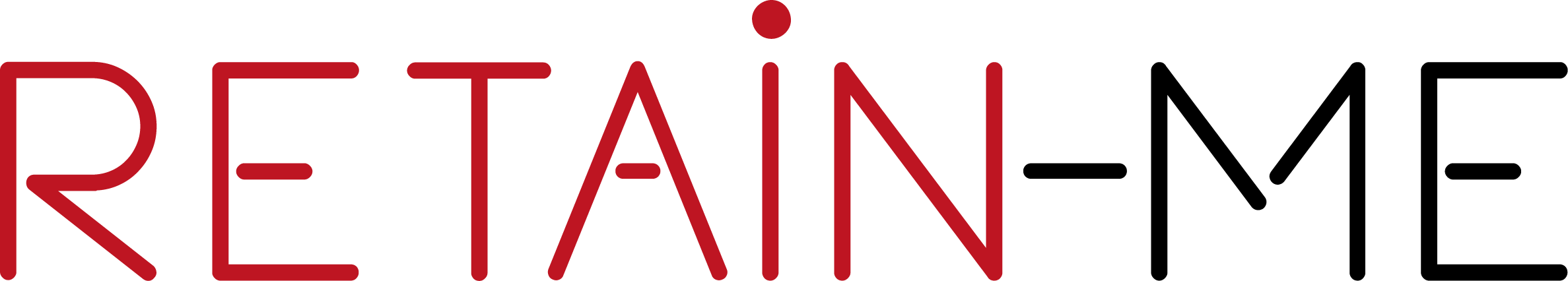 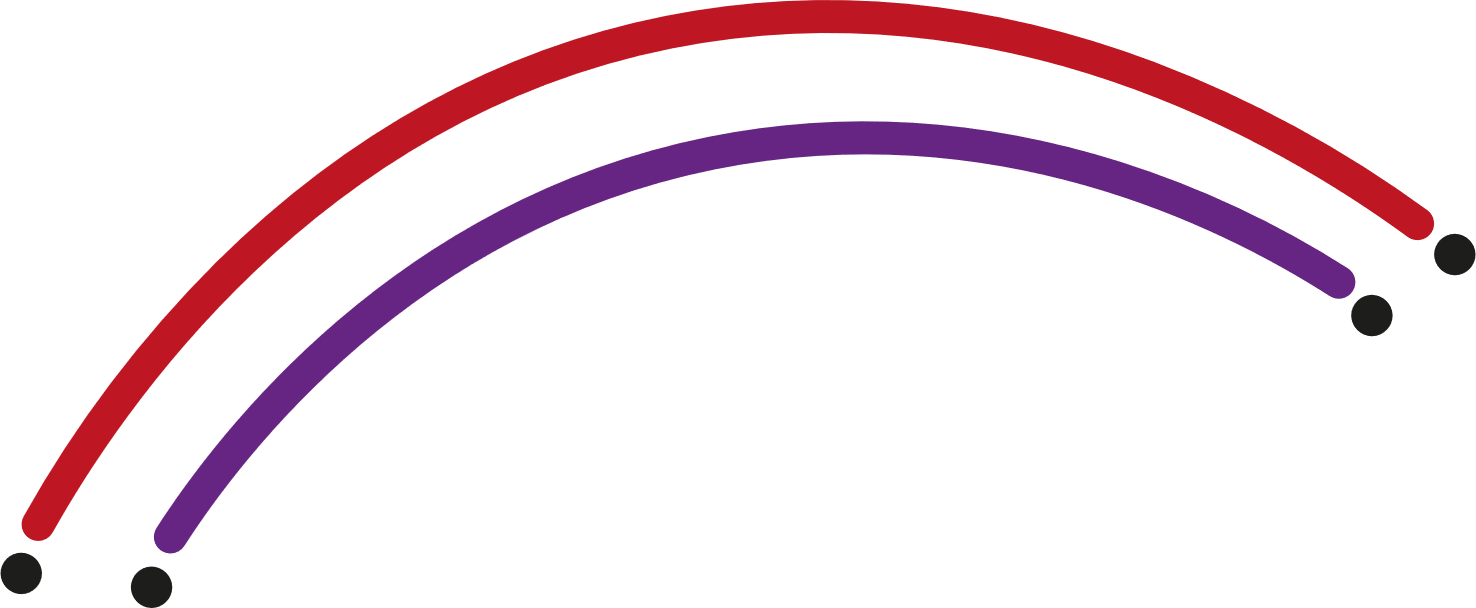 Utmaningar med distansarbete
Hur kan utmaningar inom distansarbete hanteras?
Namnge en utmaning och dela med oss 
hur du försökte hantera den.
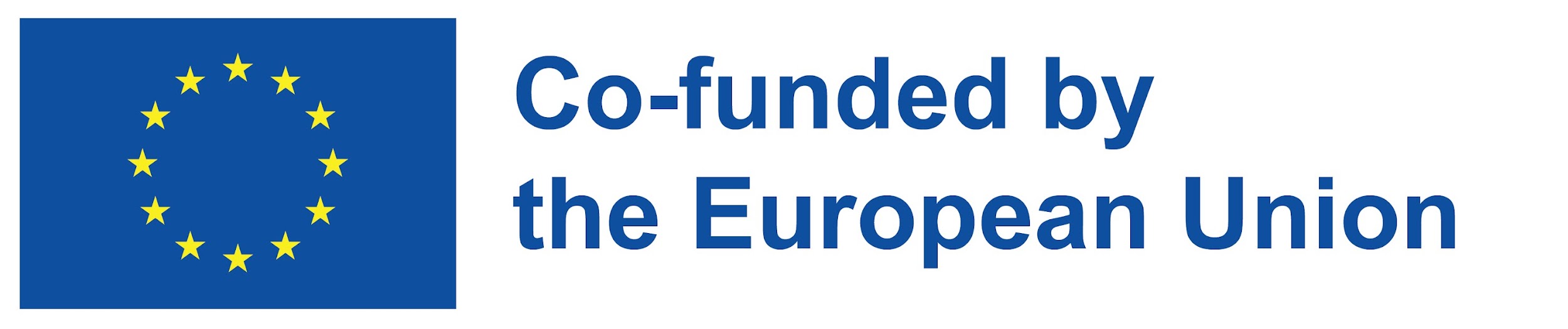 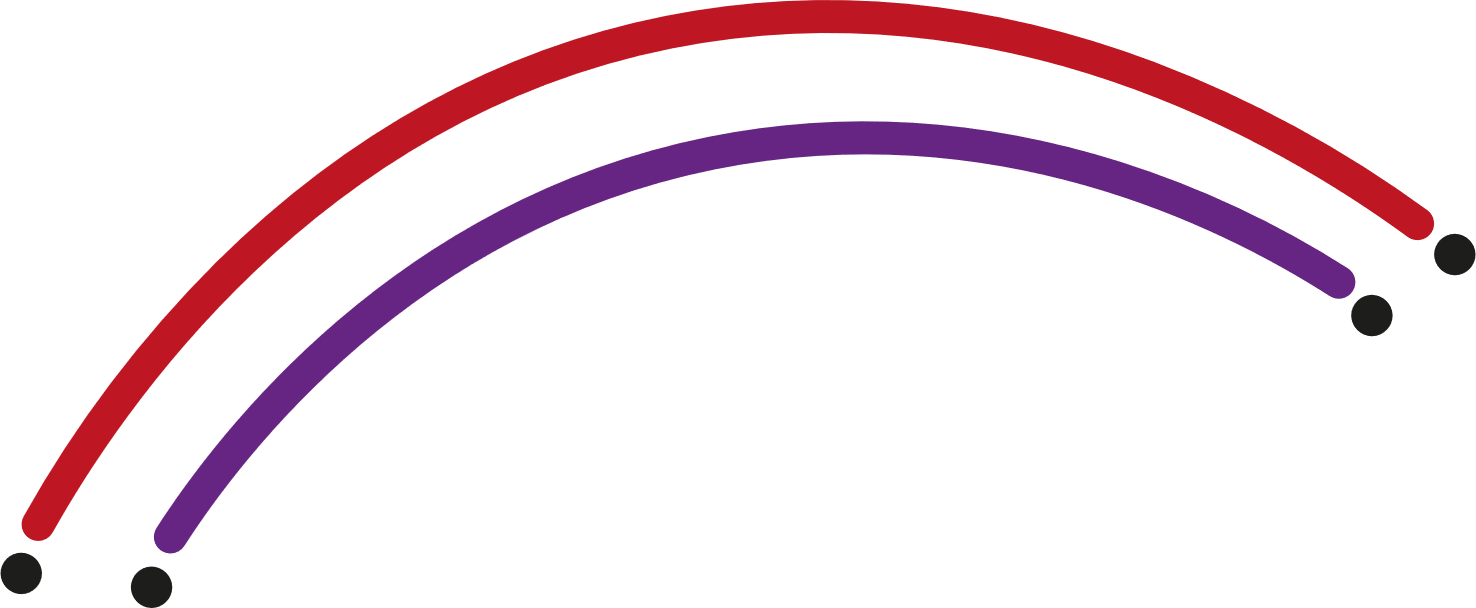 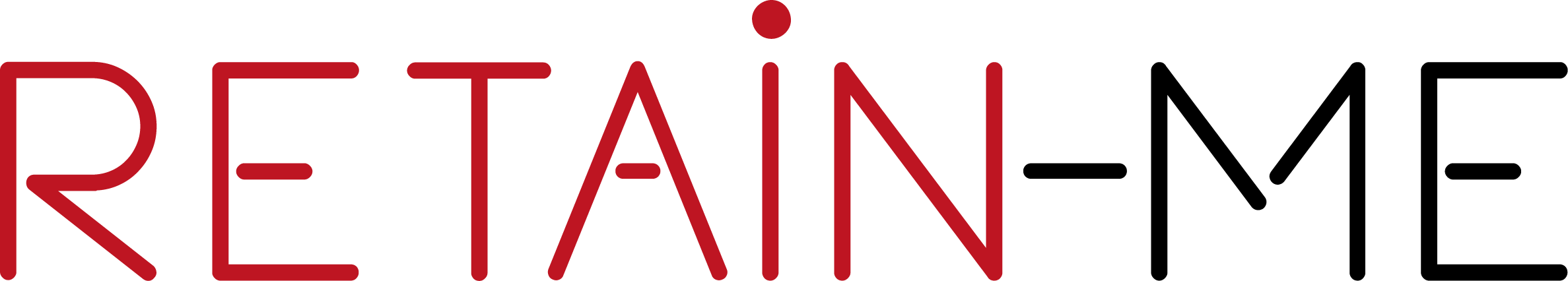 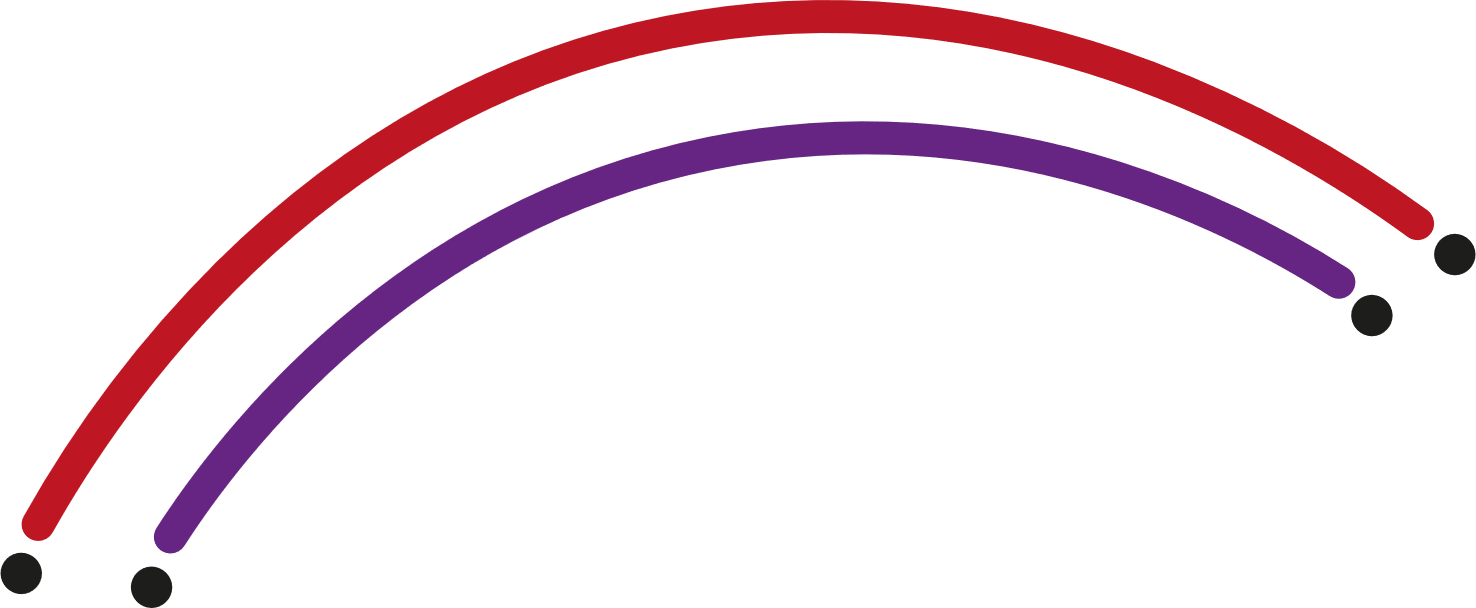 Välkomna förändring
Nyckeln till distansarbete är att välkomna förändring. Förändringar är utmanande, även om de oftast är välkomna och anpassning till förändringar är en process. 
Från vad vi vet kan våra vanor avgöra hur vi uppfattar och reagerar på förändringar. Om vi till exempel vanligtvis tänker negativt om nya situationer eller nya människor, kommer vi att reagera på ett negativt sätt mot förändring. 
Intressant nog säger specialister att det bara tar 21 dagar att anpassa sig till nya förändringar och ta till sig nya vanor, så inom 21 dagar kan vi vänja oss vid förändringar.
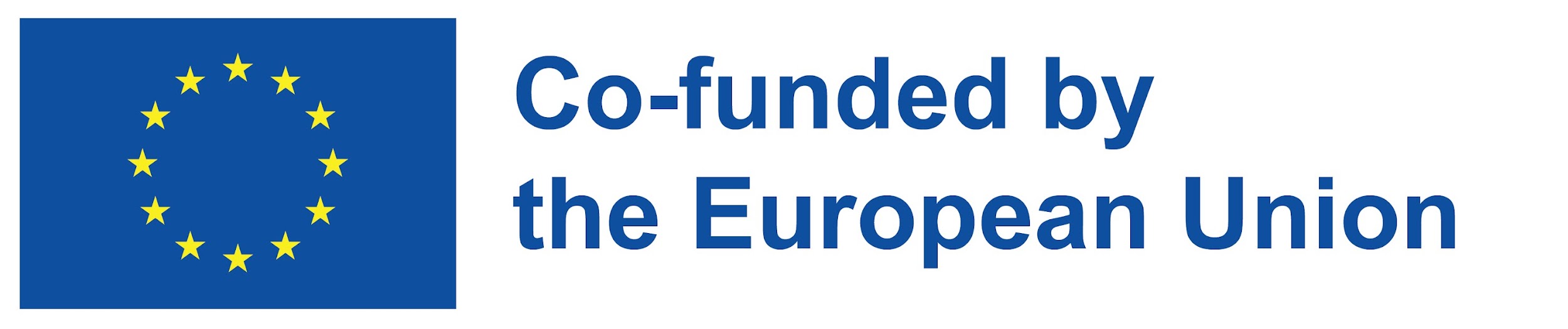 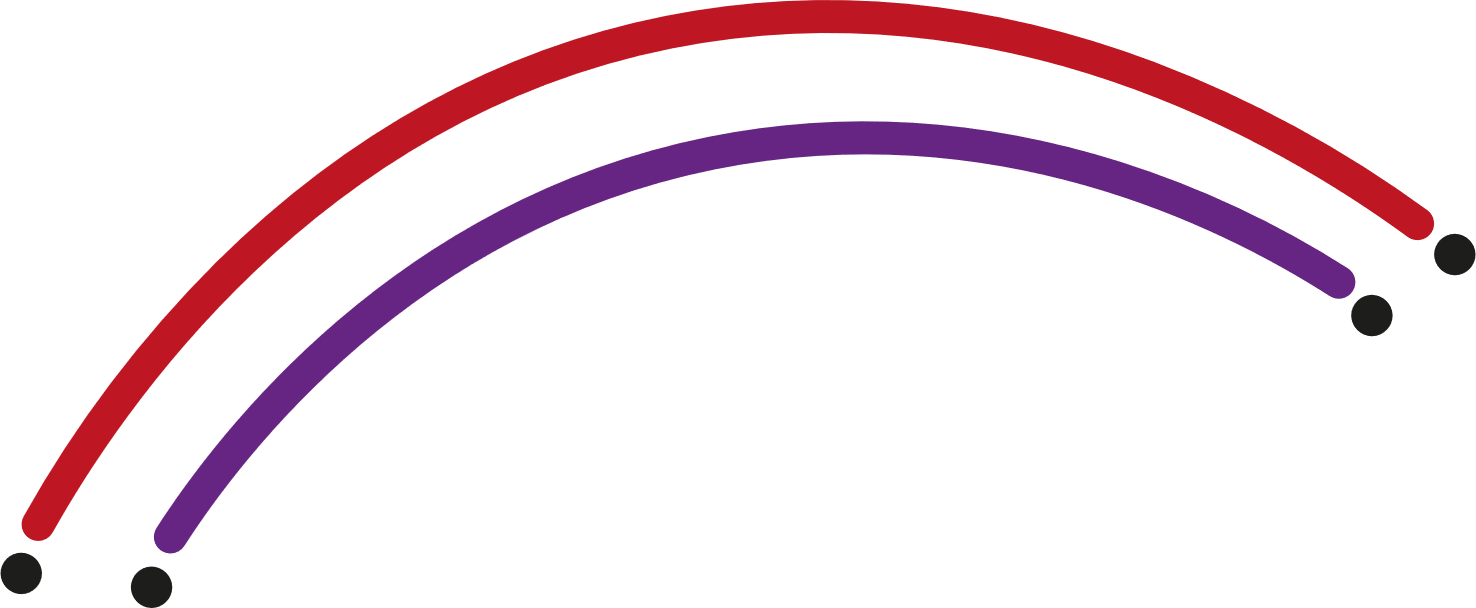 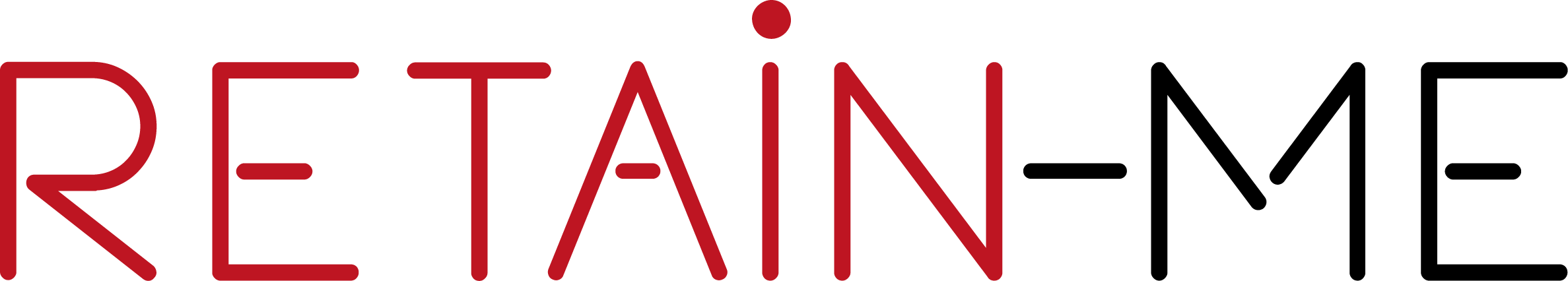 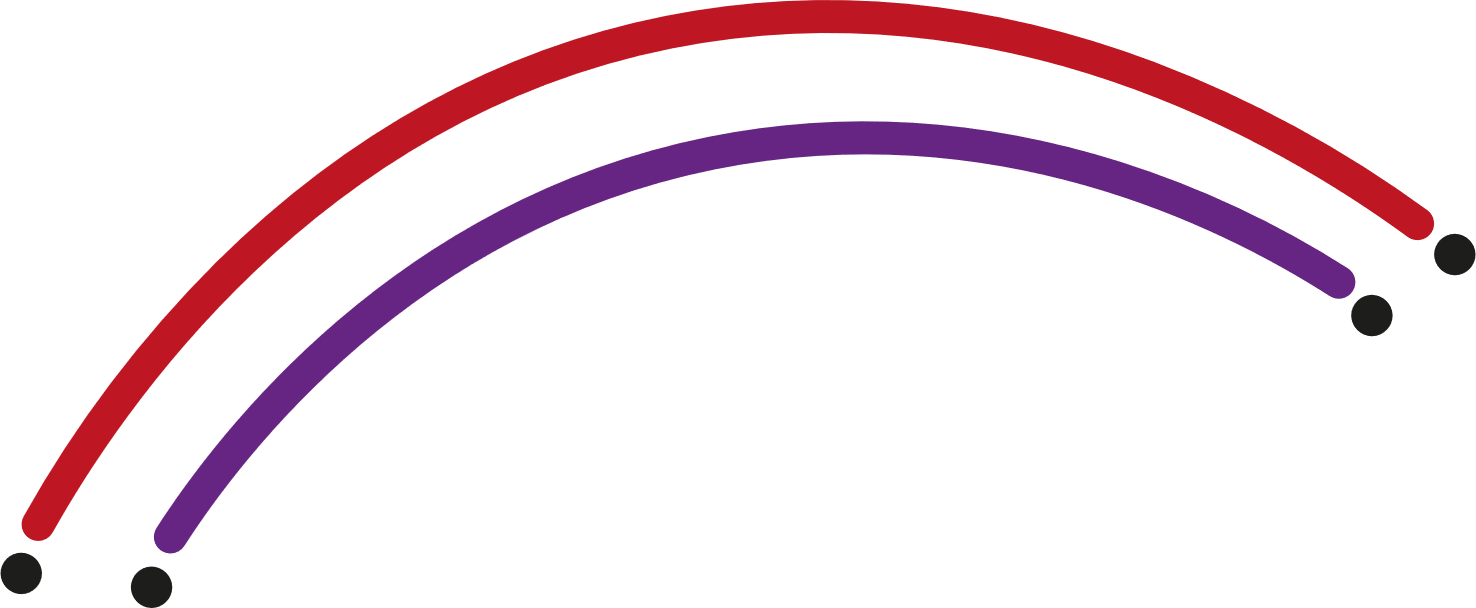 Anpassning till förändringar
Erkänn att förändring sker 
Identifiera de positiva aspekterna
Förbered dig, om möjligt 
Fokusera på det du kan kontrollera
Var lugn och slappna av
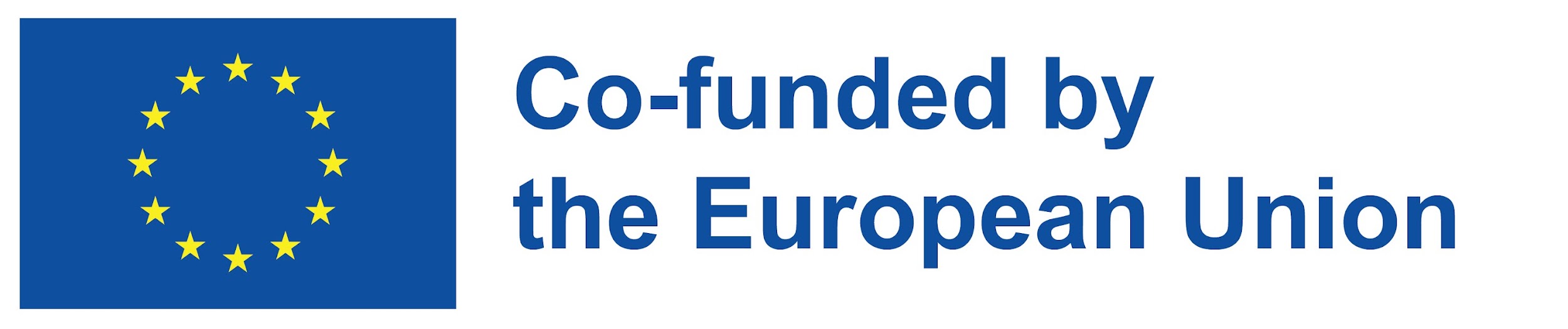 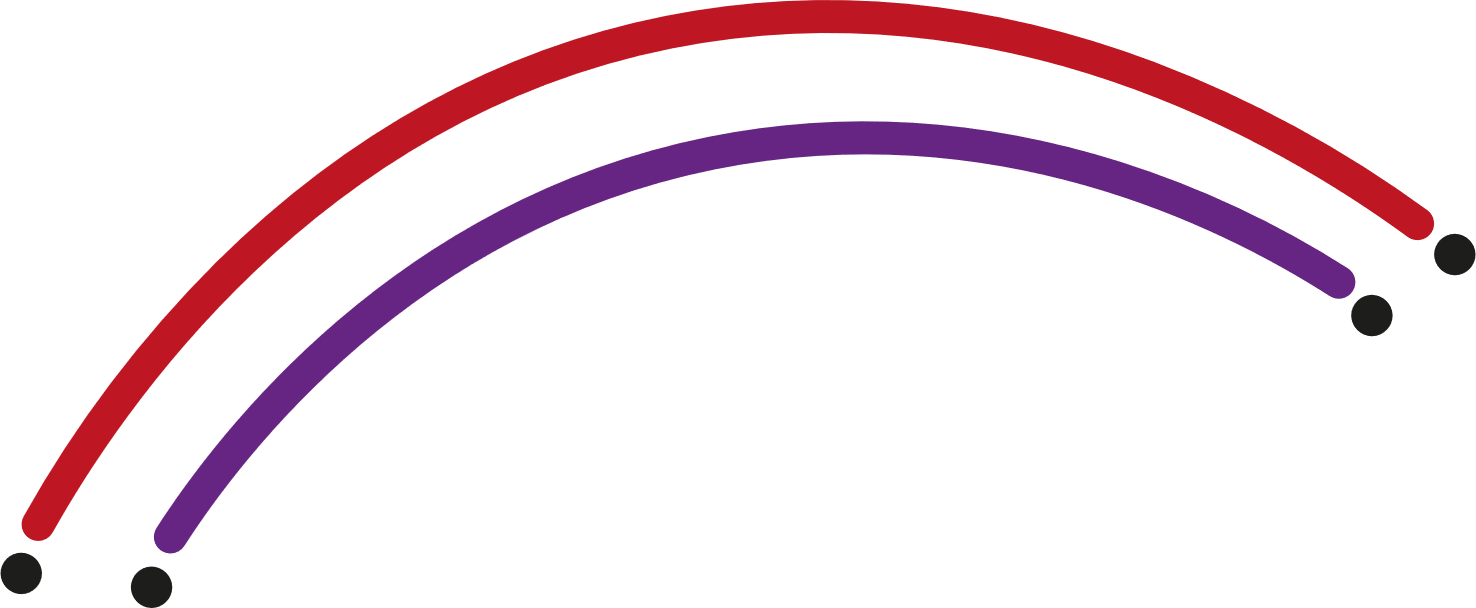 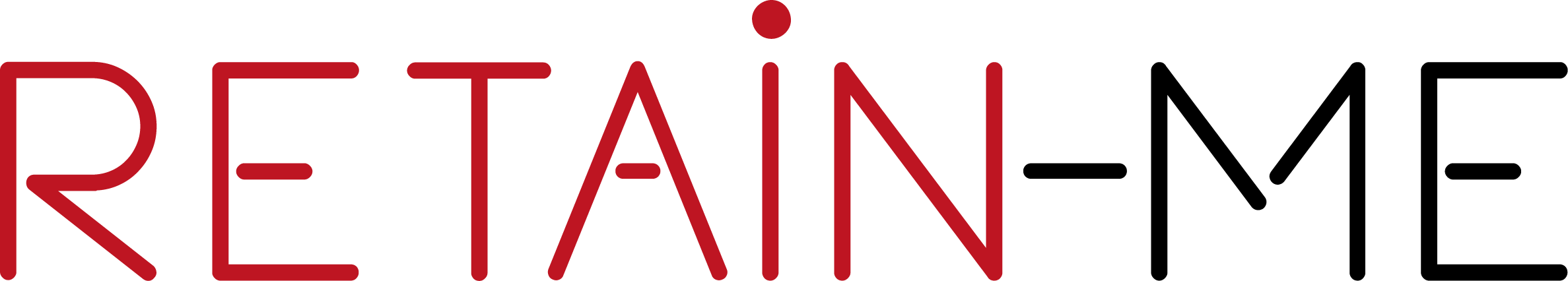 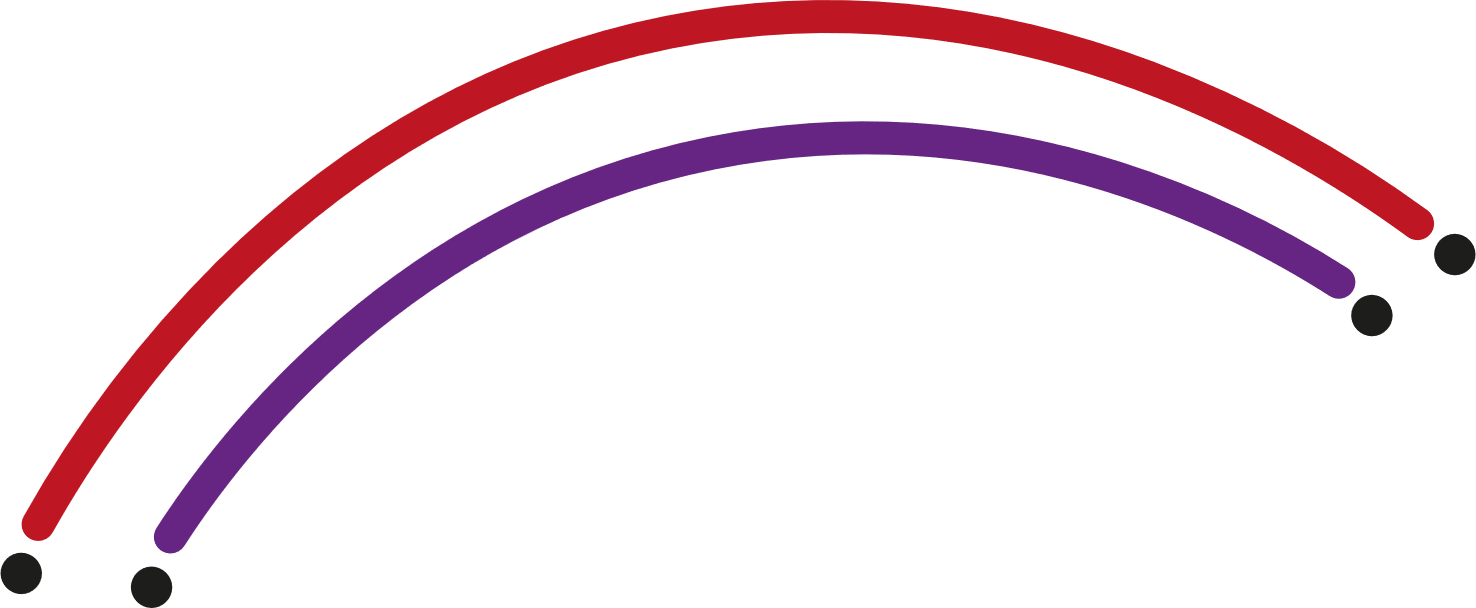 Hur man lyckas arbeta hemifrån
Skapa en definierad arbetsyta för att fokusera
Separera arbete från fritiden för att undvika utbrändhet
Nätverka och umgås med andra för att undvika ensamhet 
Var respektfull för din rutin men prova också nya saker 
Välkomna förändring
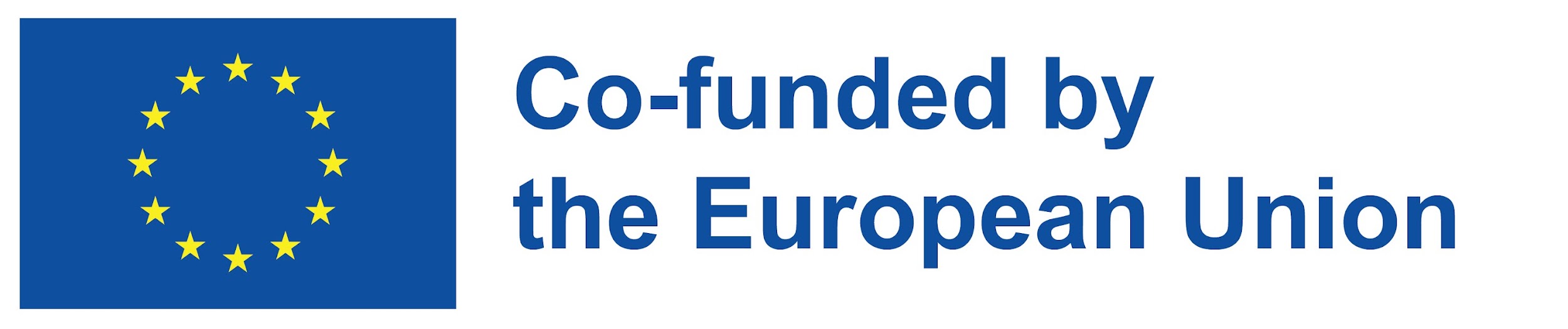 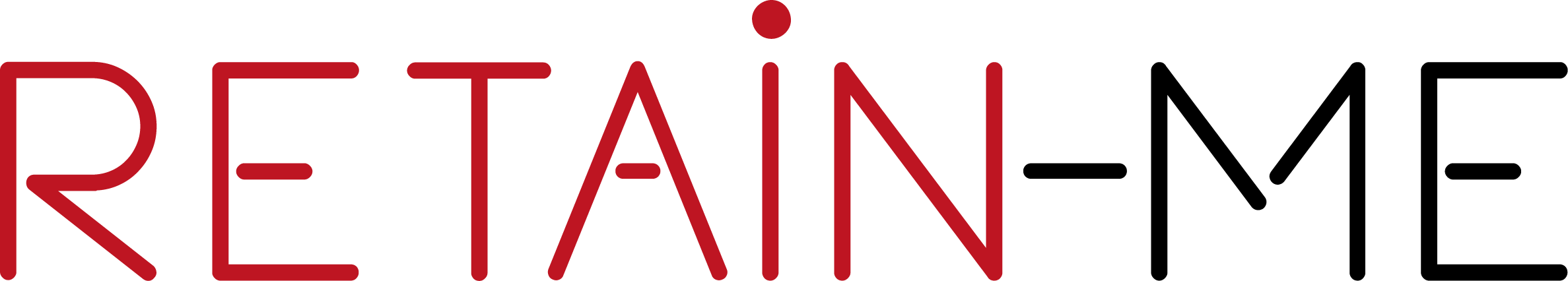 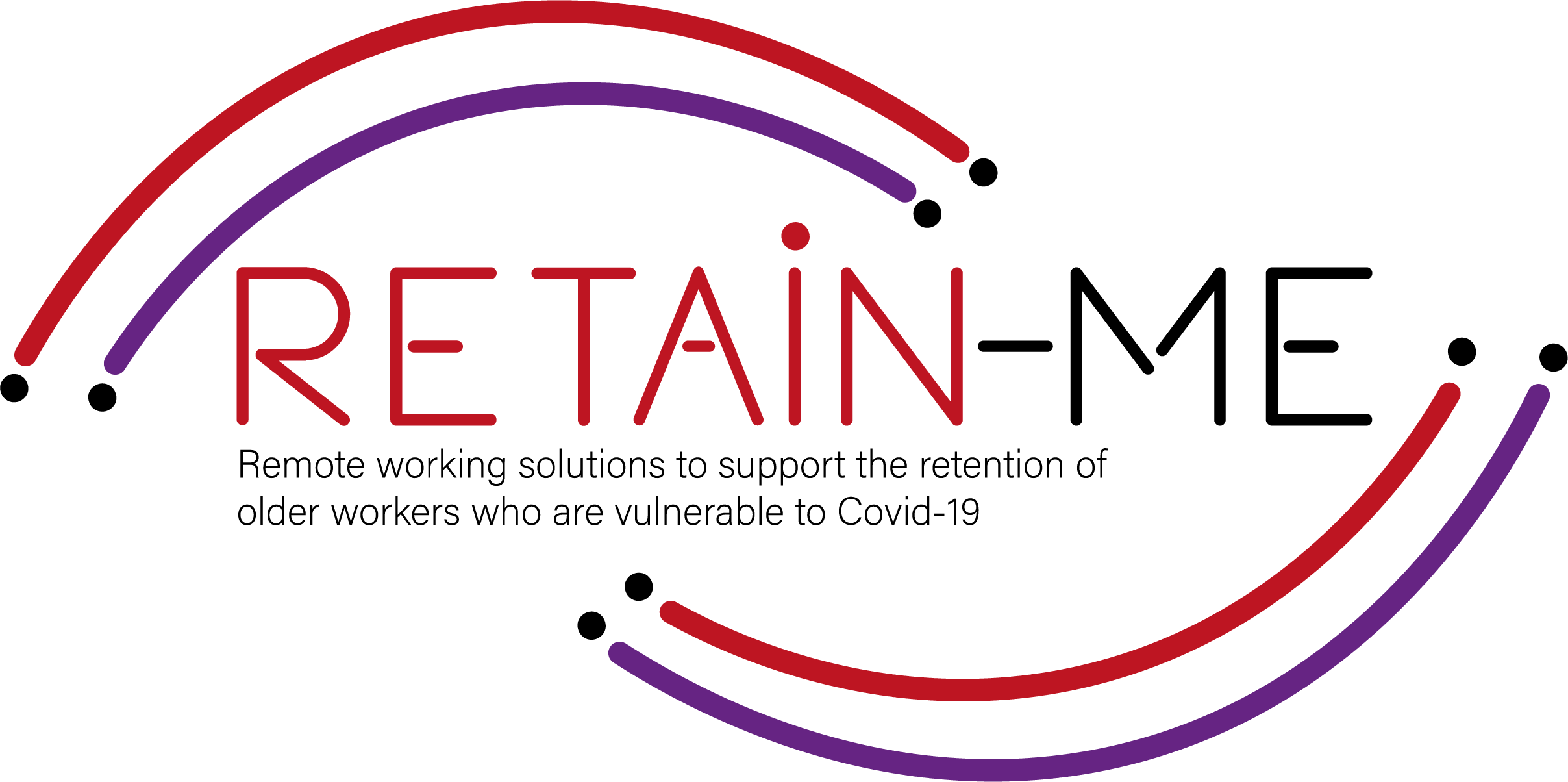 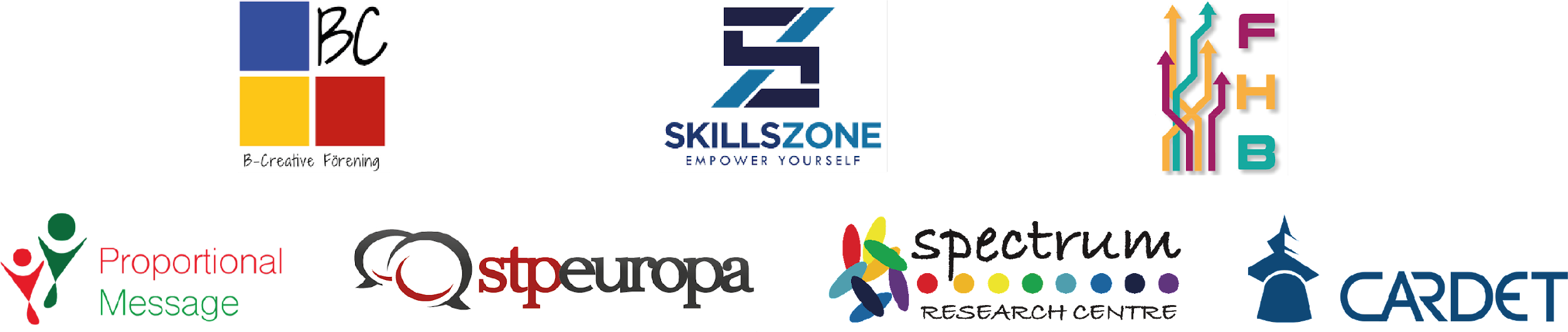 "The European Commission's support for the production of this publication does not constitute an endorsement of the contents, which reflect the views only of the authors, and the Commission cannot be held responsible for any use which may be made of the information contained therein.” Project Number: 2021-1-SE01-KA220-VET-000032922
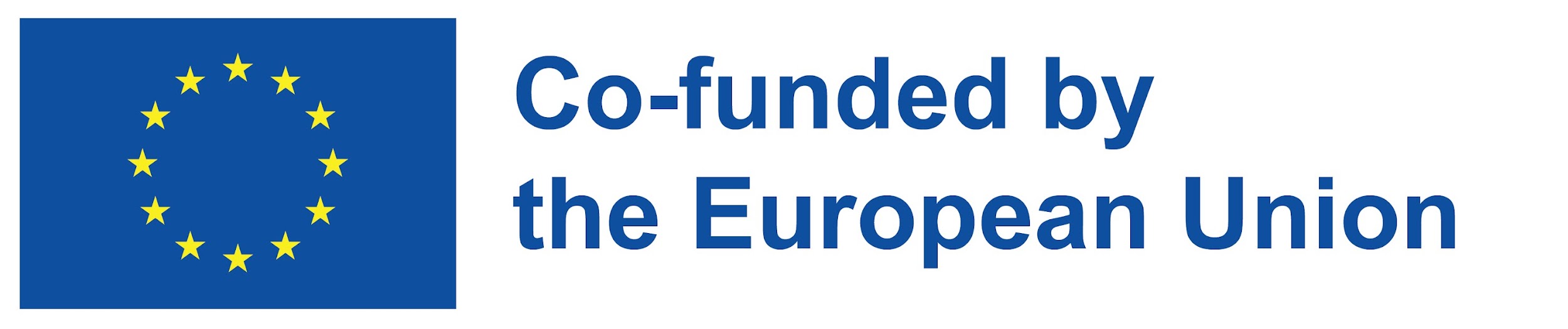